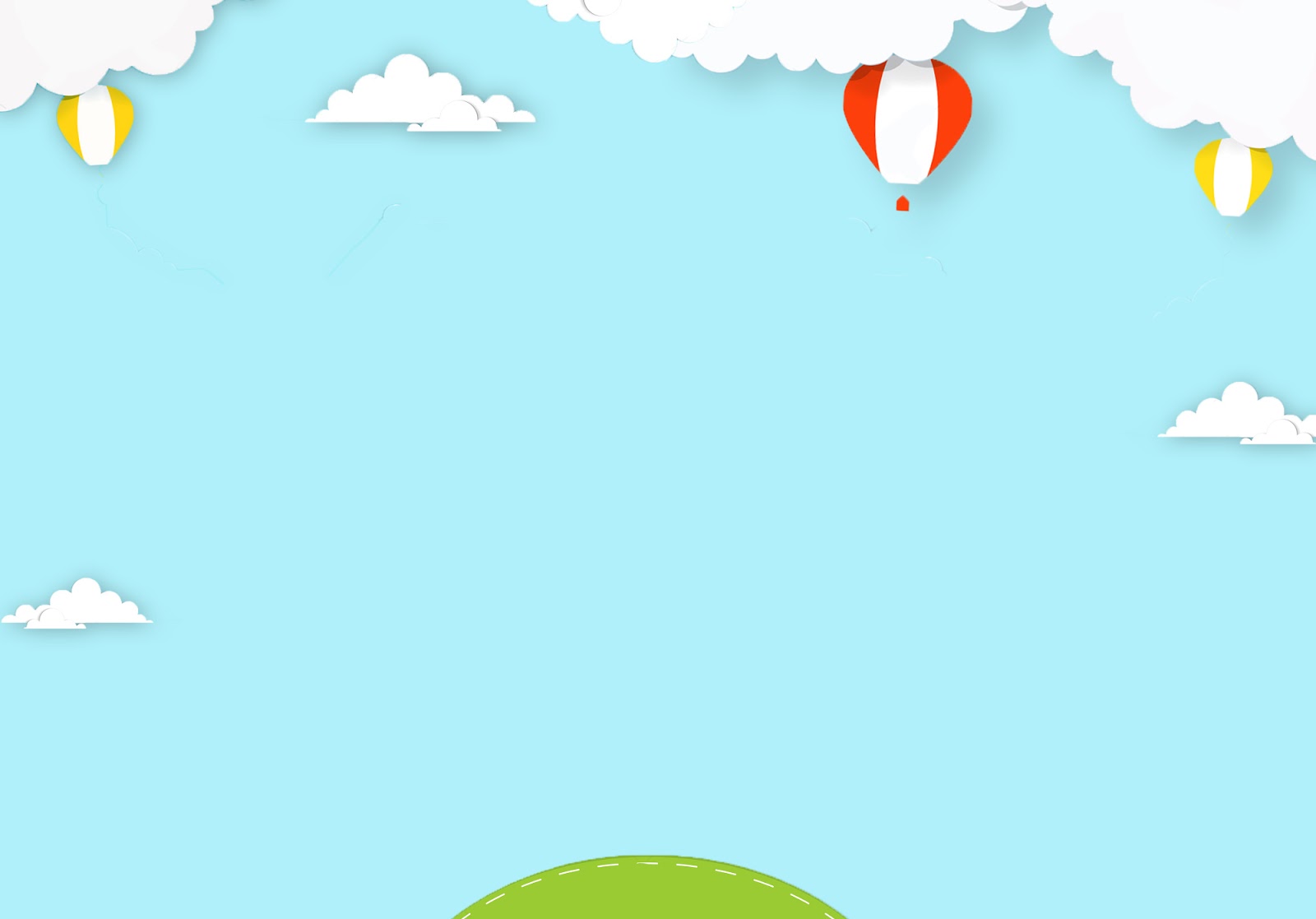 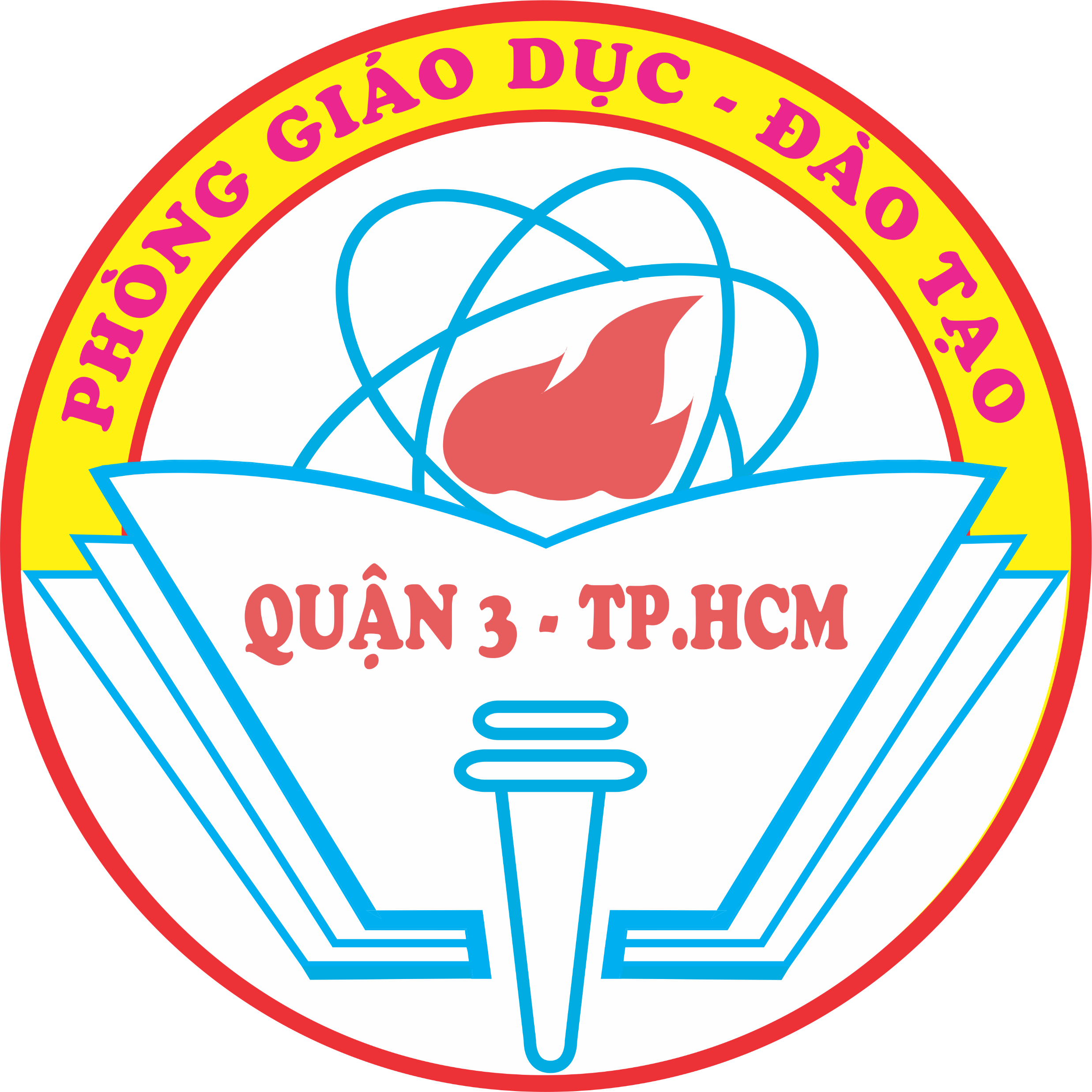 PEOPLE’S COMMITTEE OF DISTRICT 3DEPARTMENT OF EDUCATION AND TRAINING
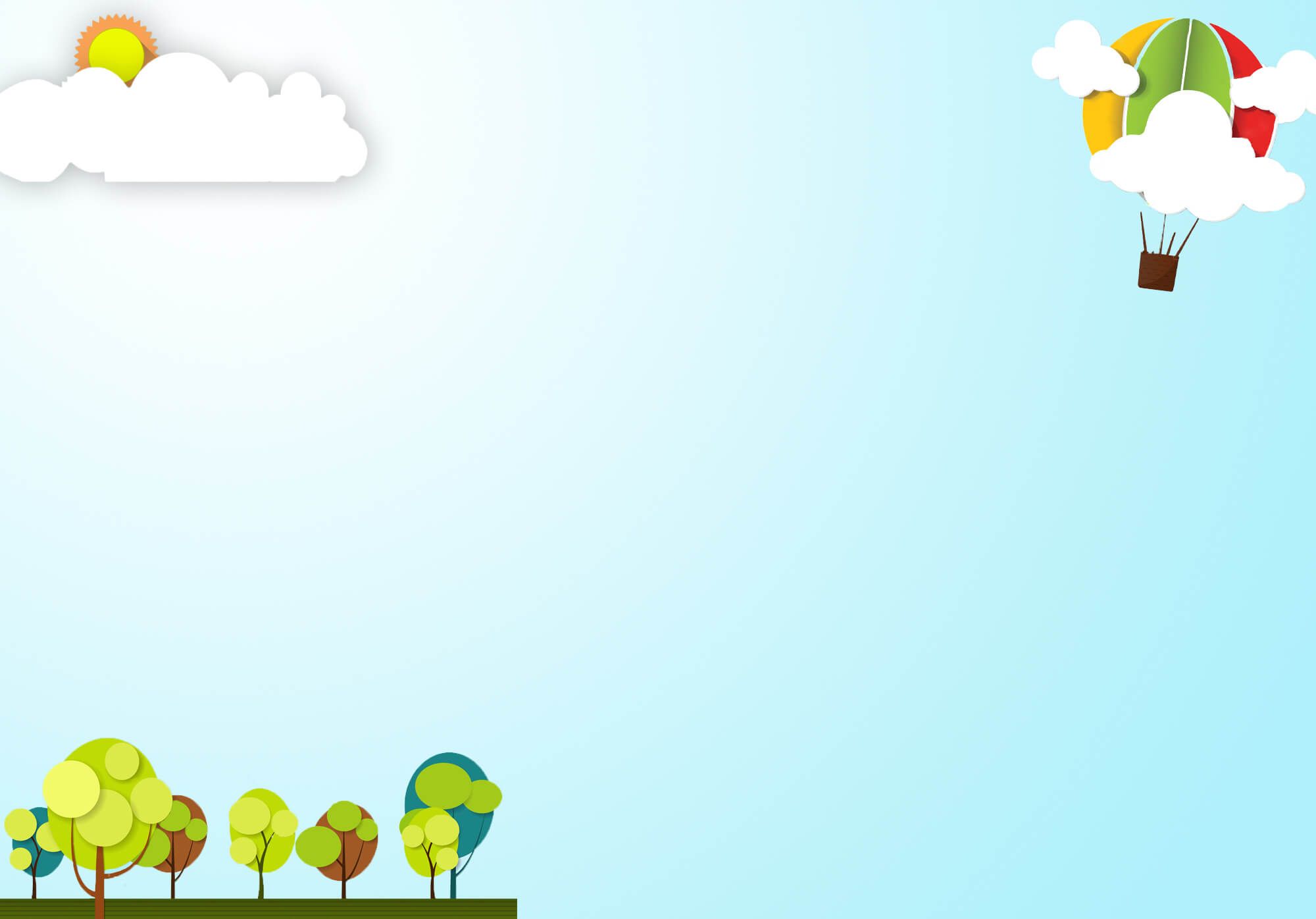 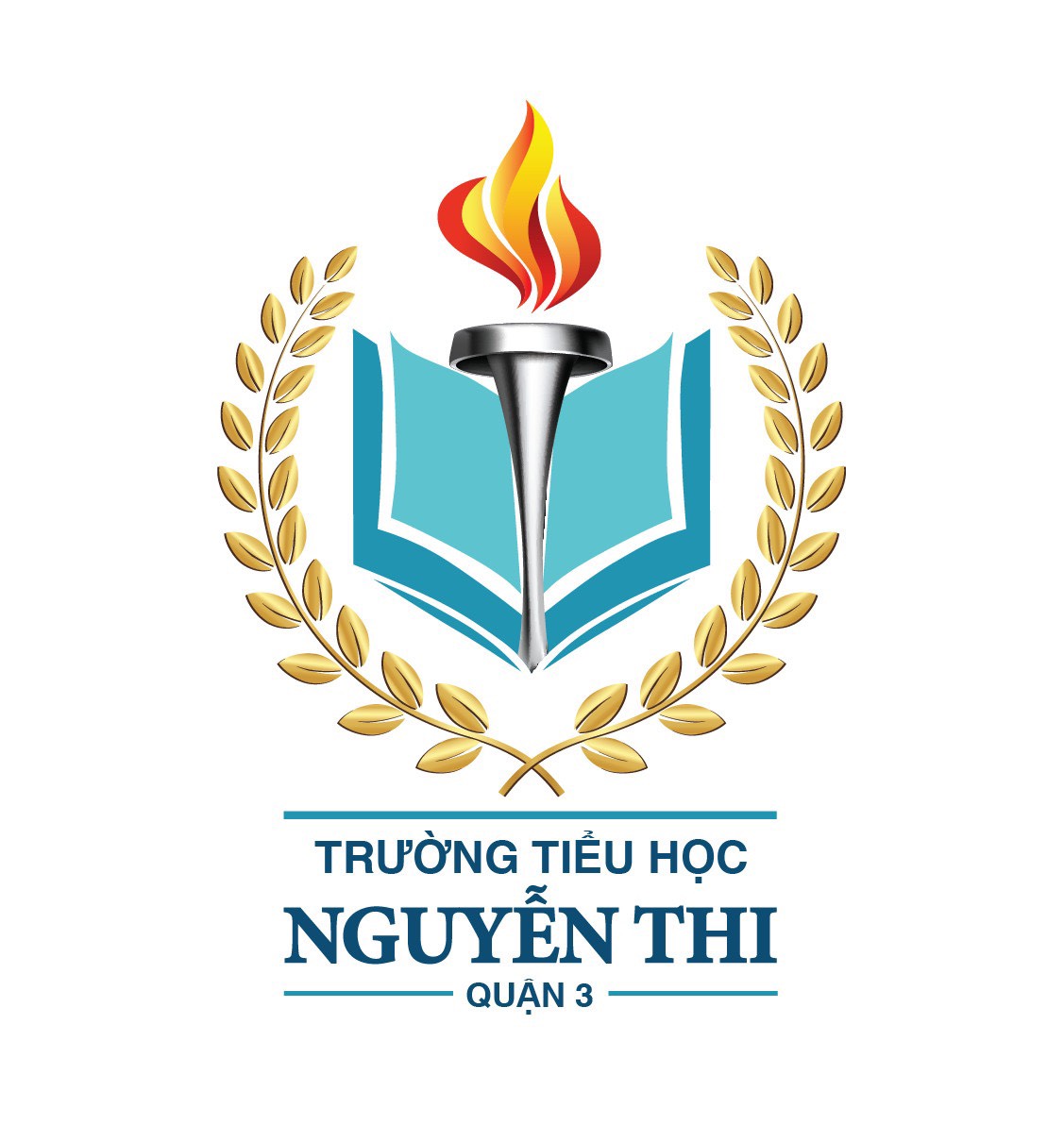 PEOPLE’S COMMITTEE OF DISTRICT 3 NGUYỄN THI PRIMARY SCHOOL
SUBJECT: ENGLISH
Teacher:Võ Thị Mỹ Phượng
It’s nice to meet you.
District 3, September  22th , 2021.
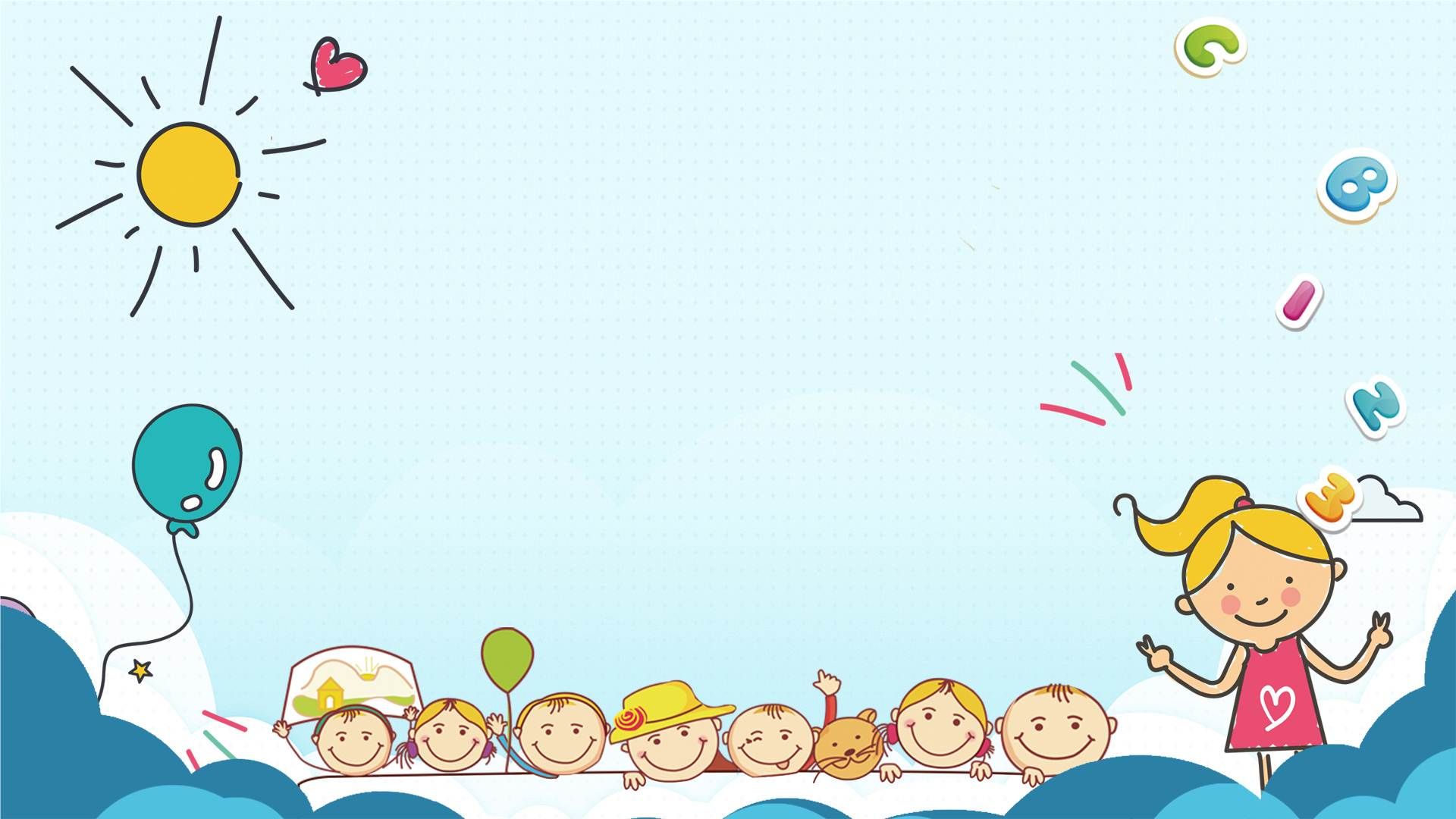 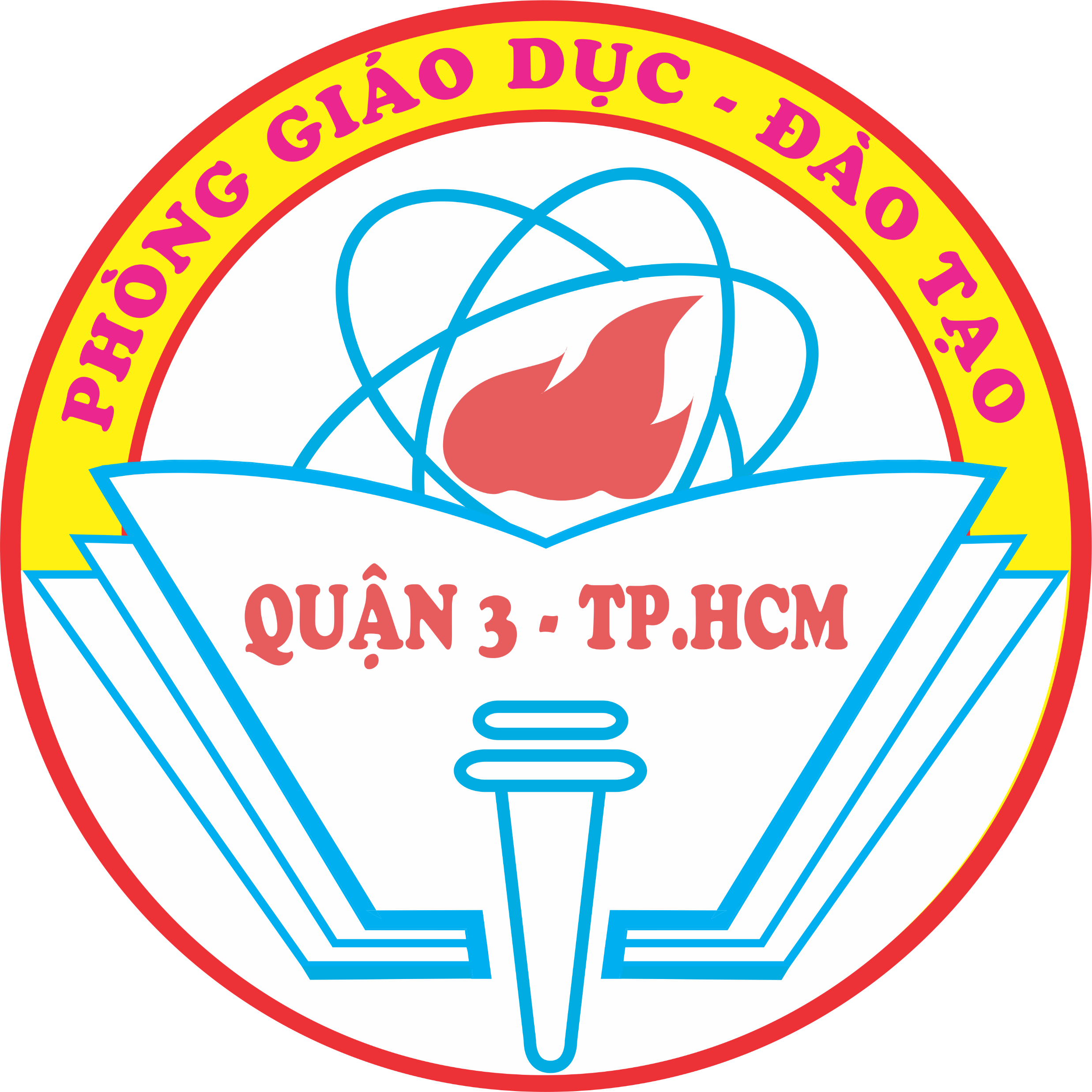 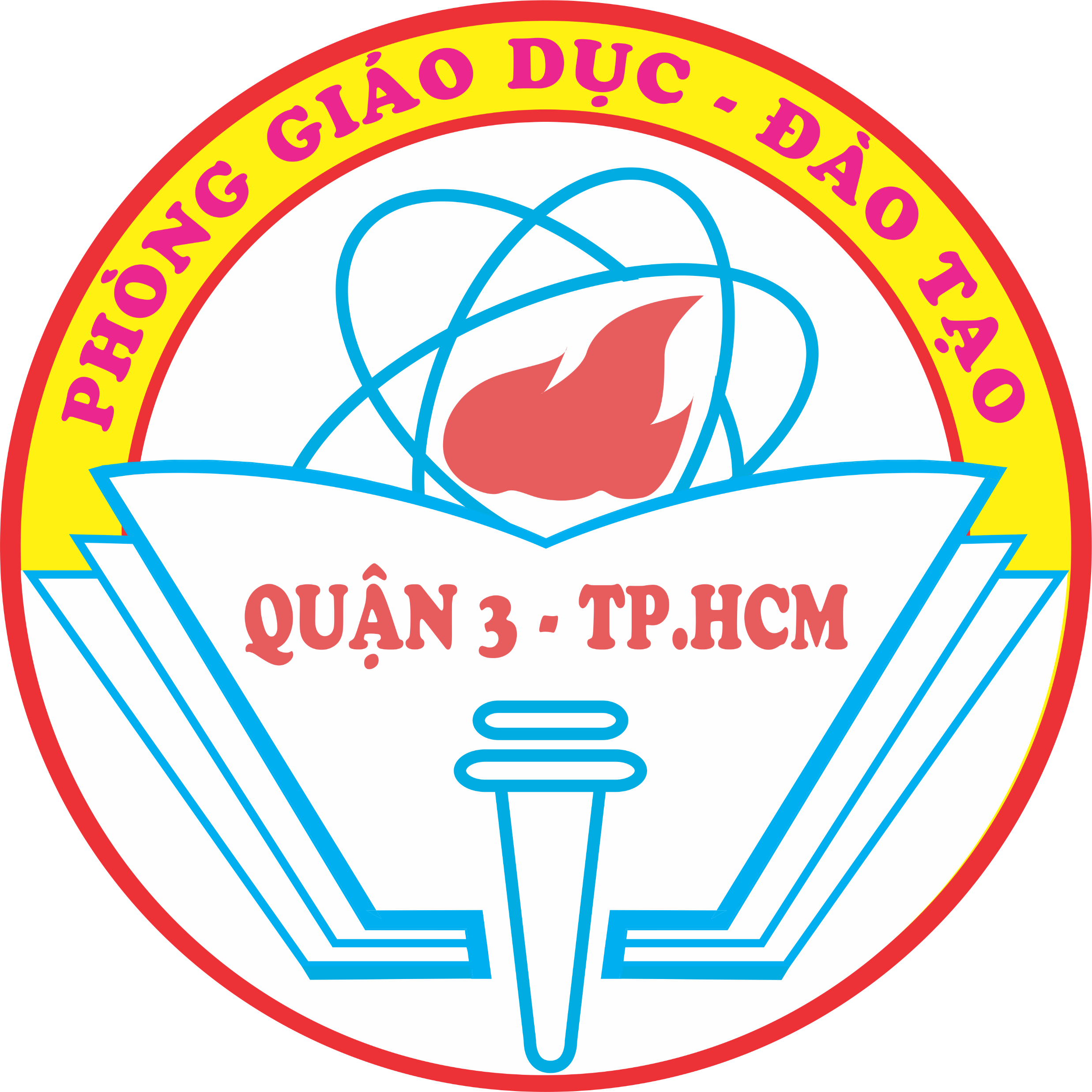 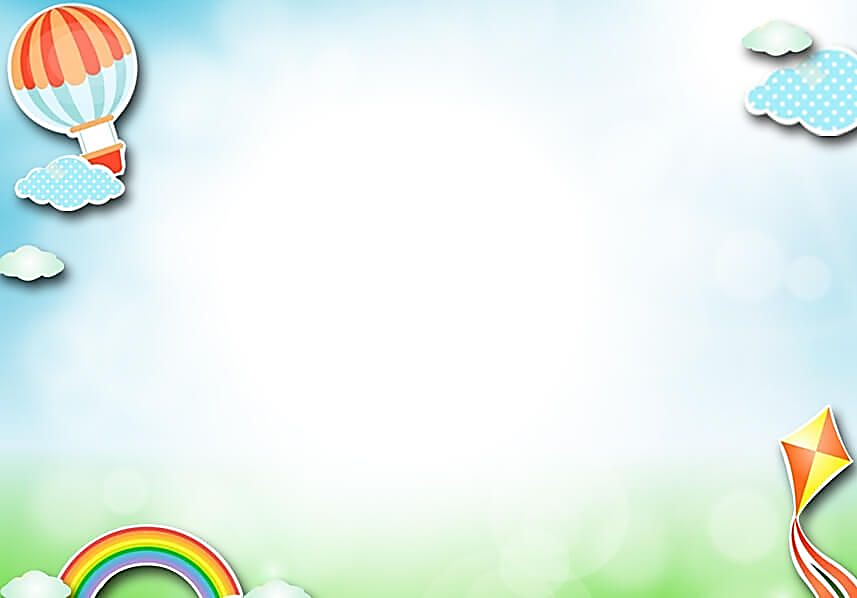 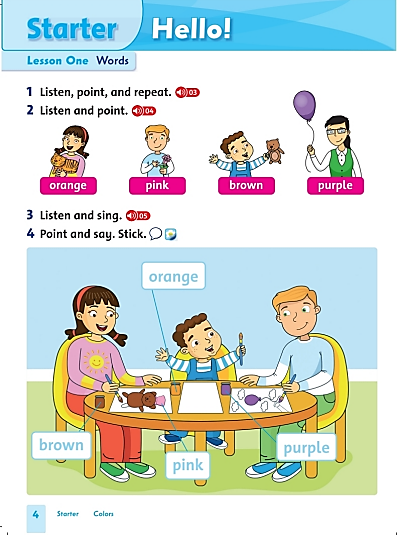 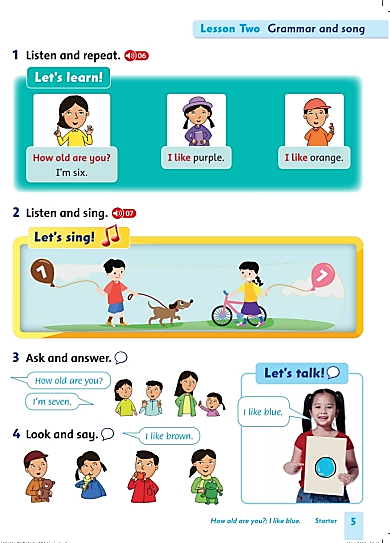 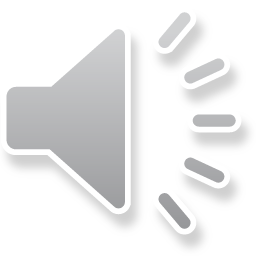 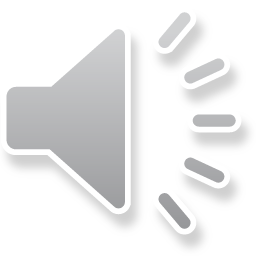 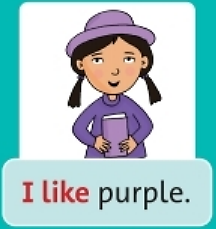 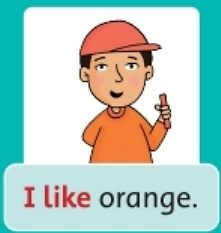 Listen and repeat
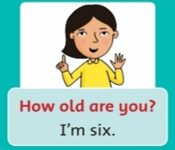 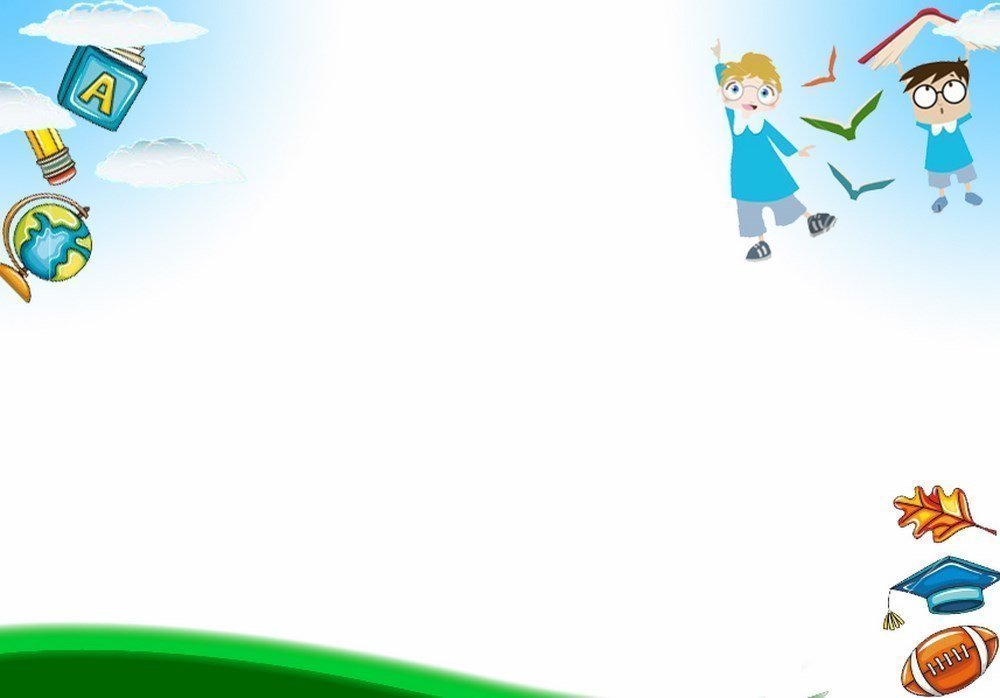 Listen
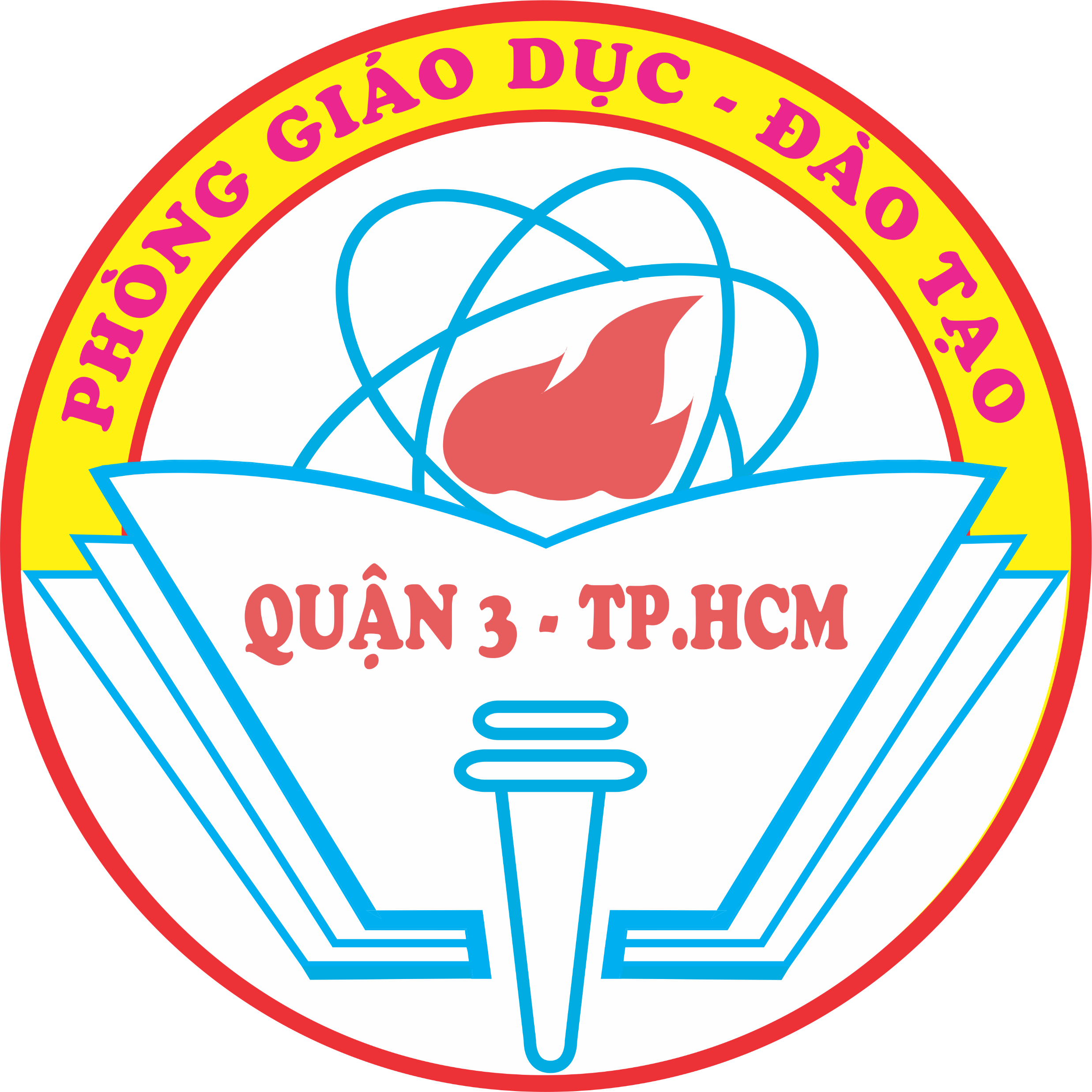 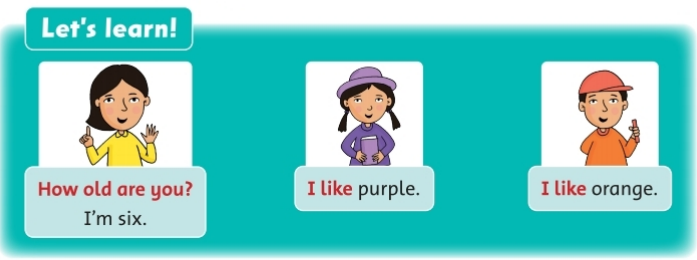 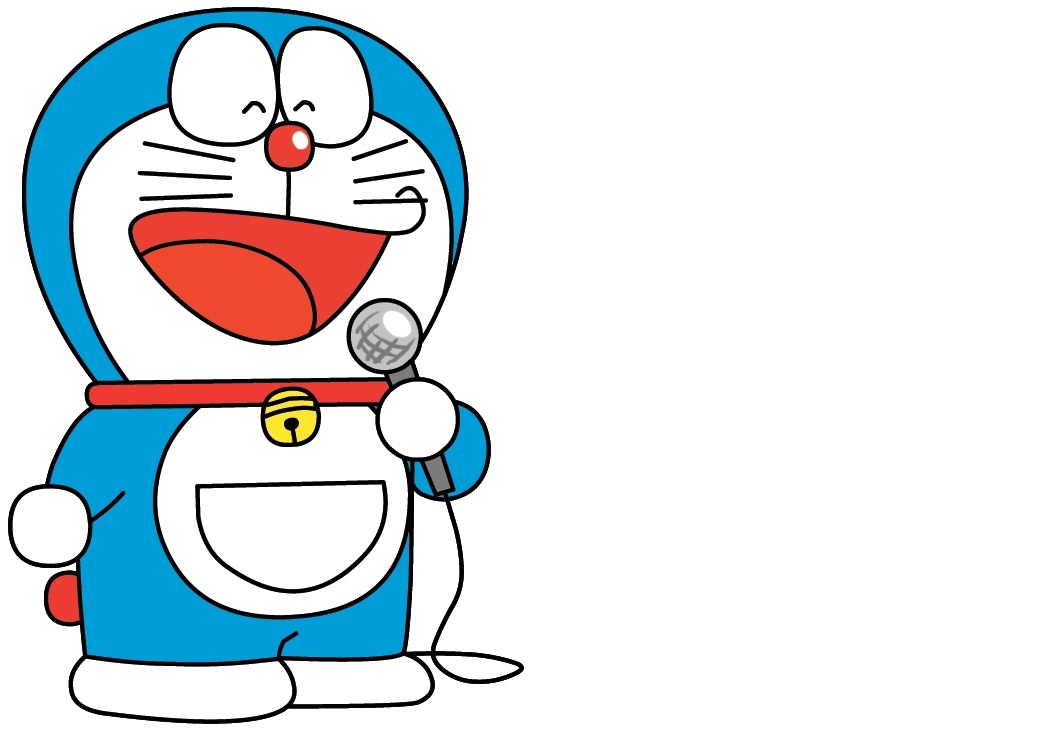 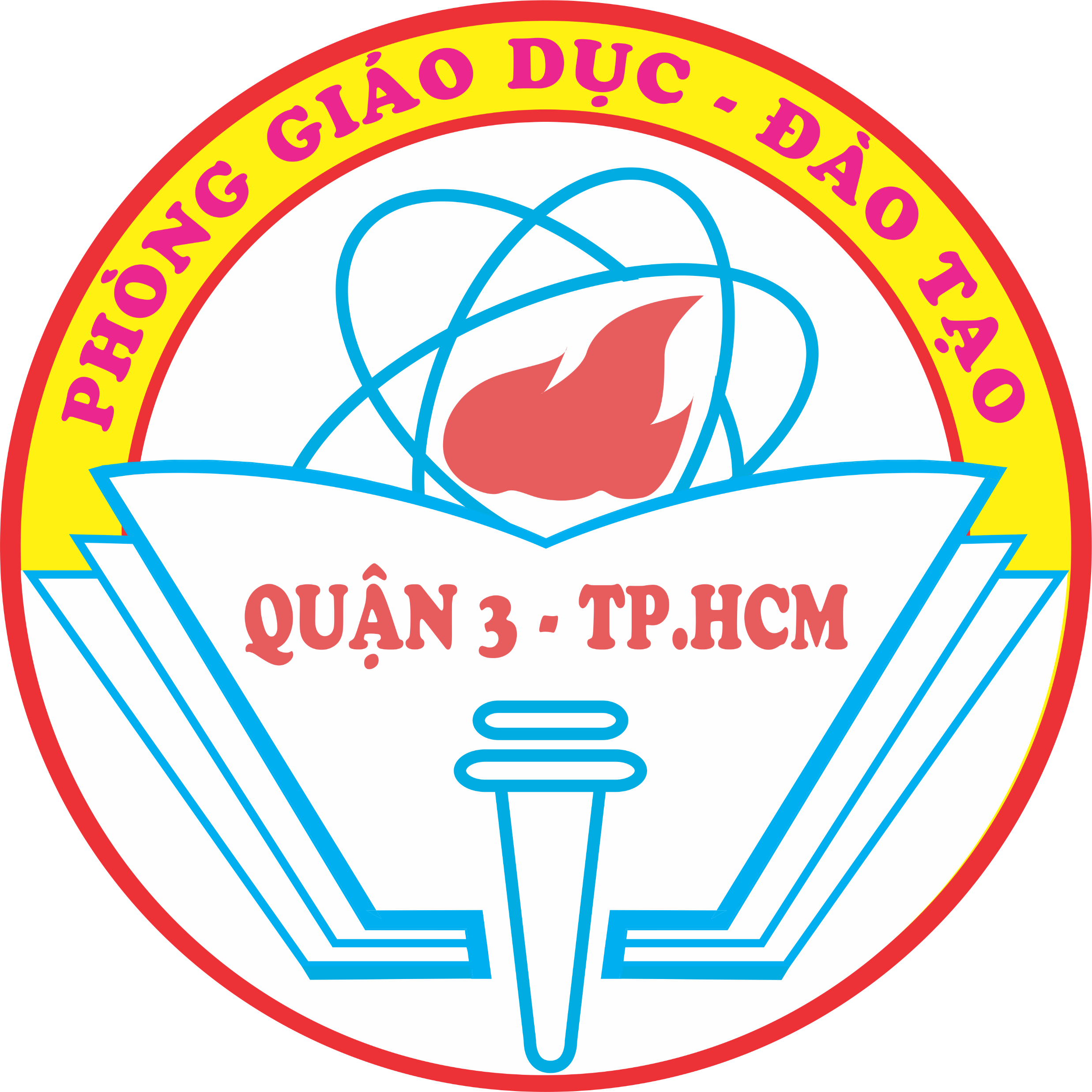 Speaking
What’s your name?
My name is…………
How old are you ?
I’m ………….
What’s your favorite color?
It’s ………….
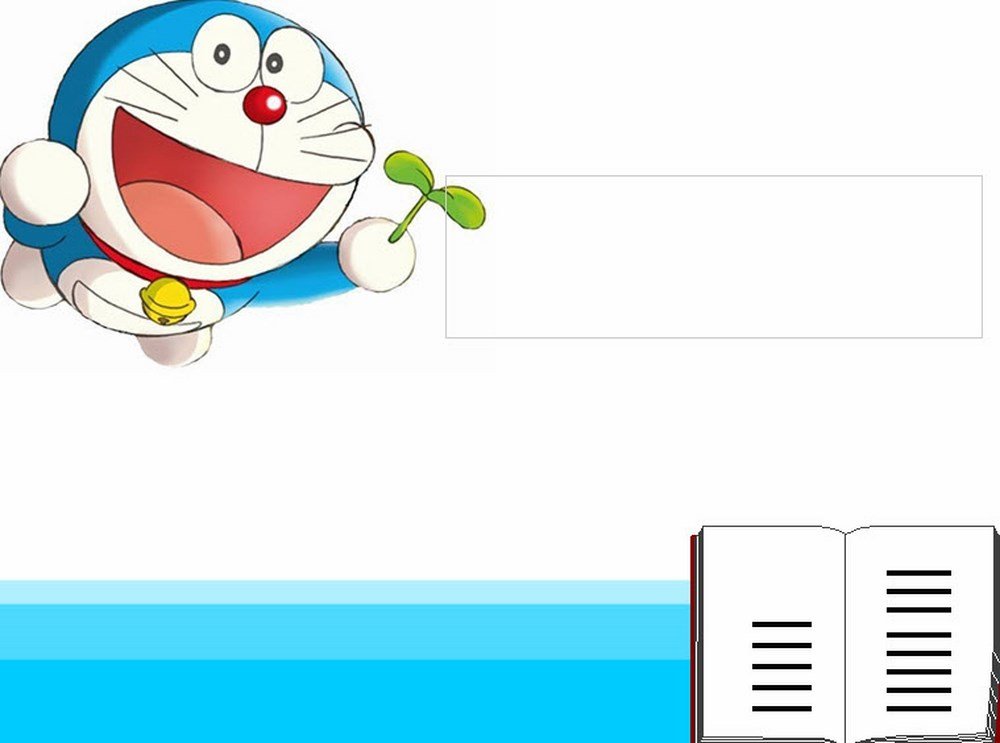 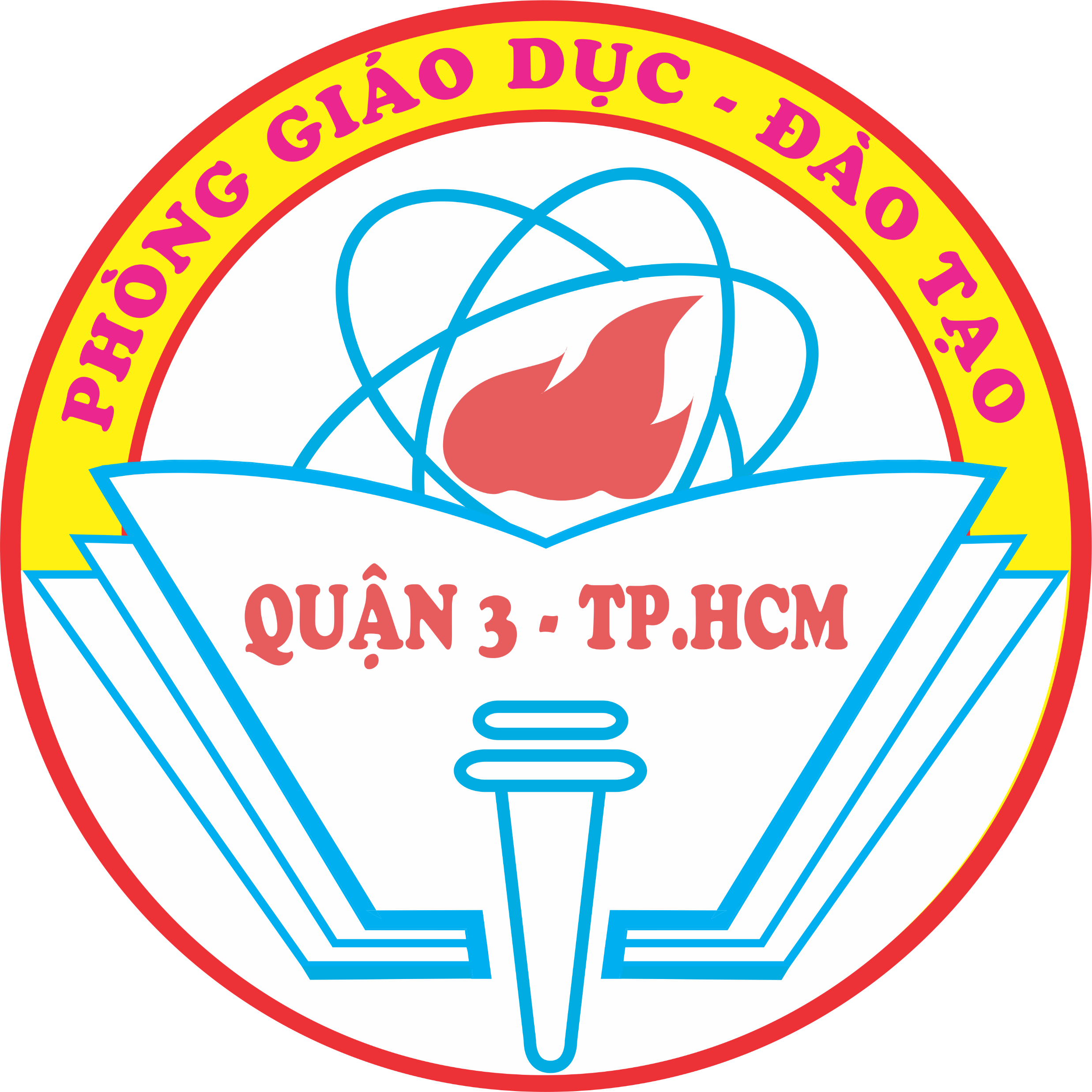 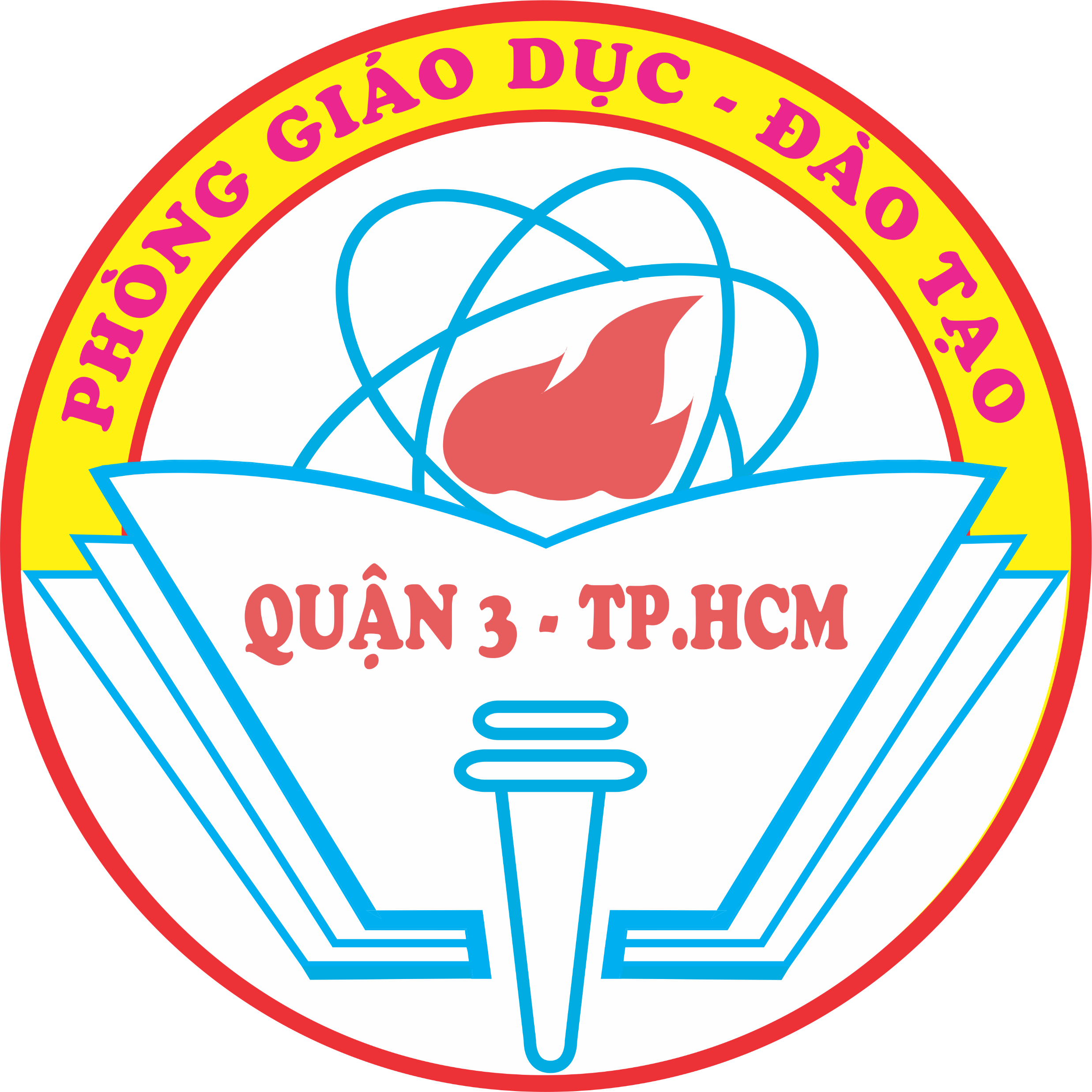 Workbook  page 4,5
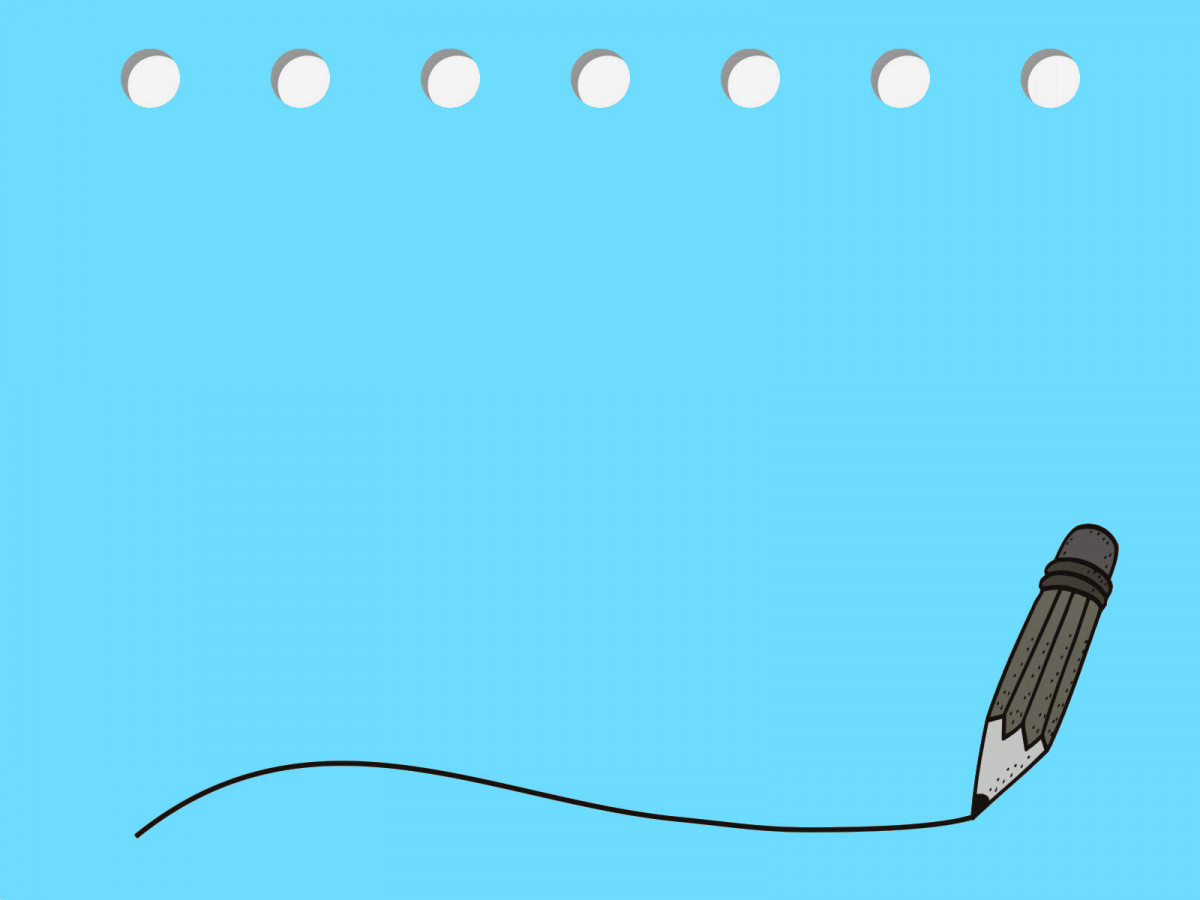 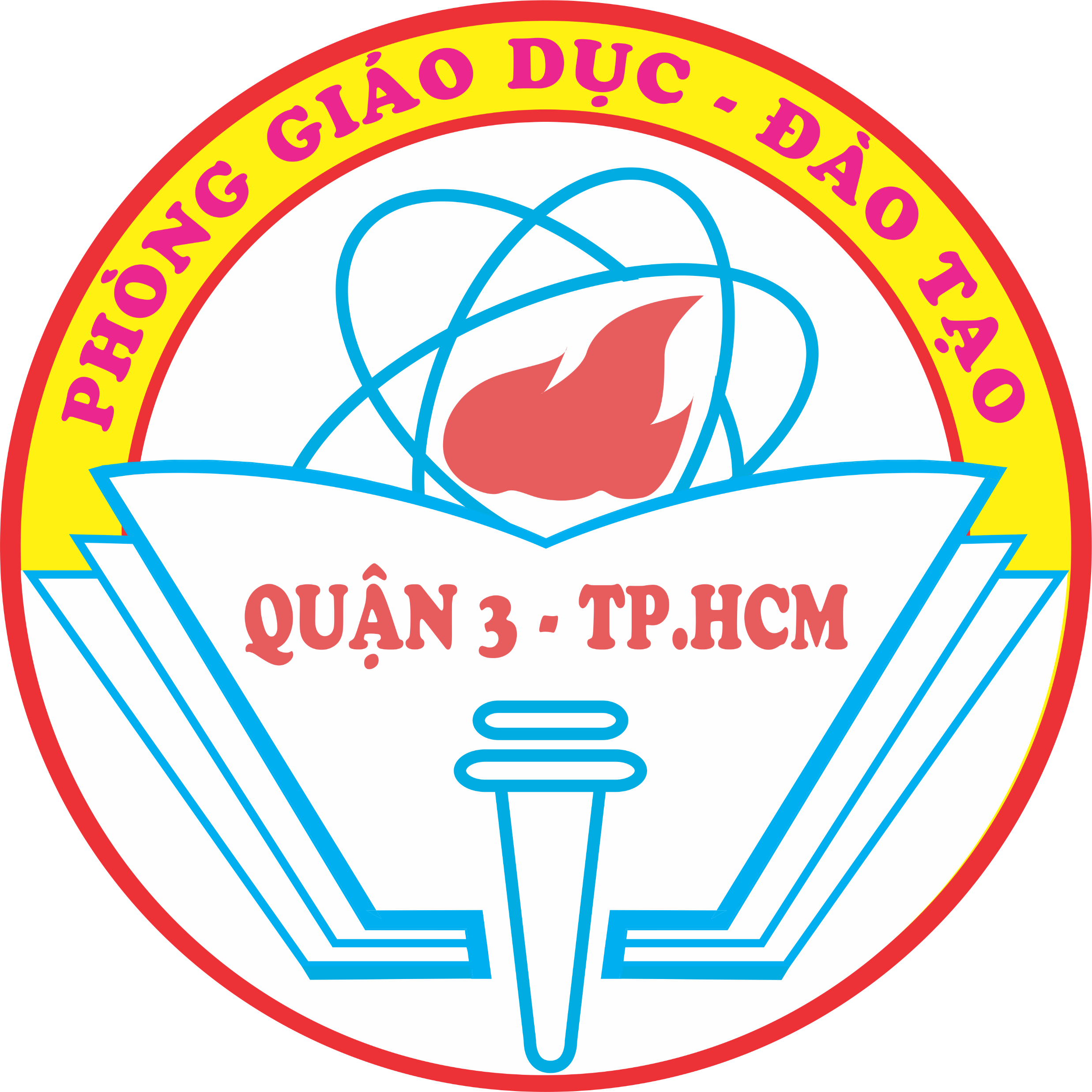 March
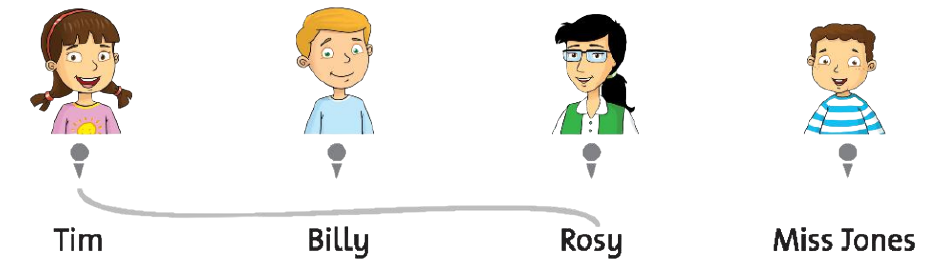 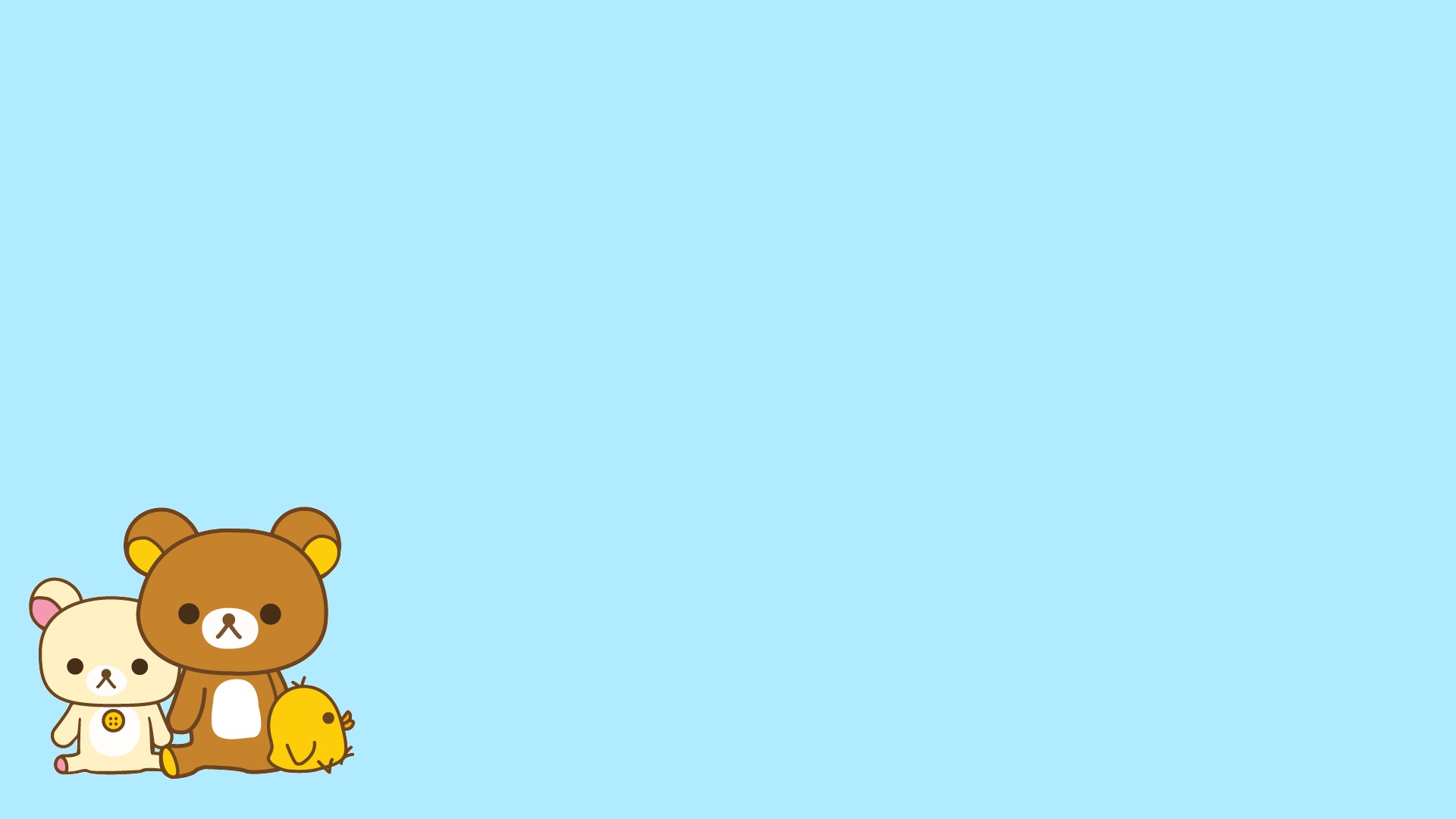 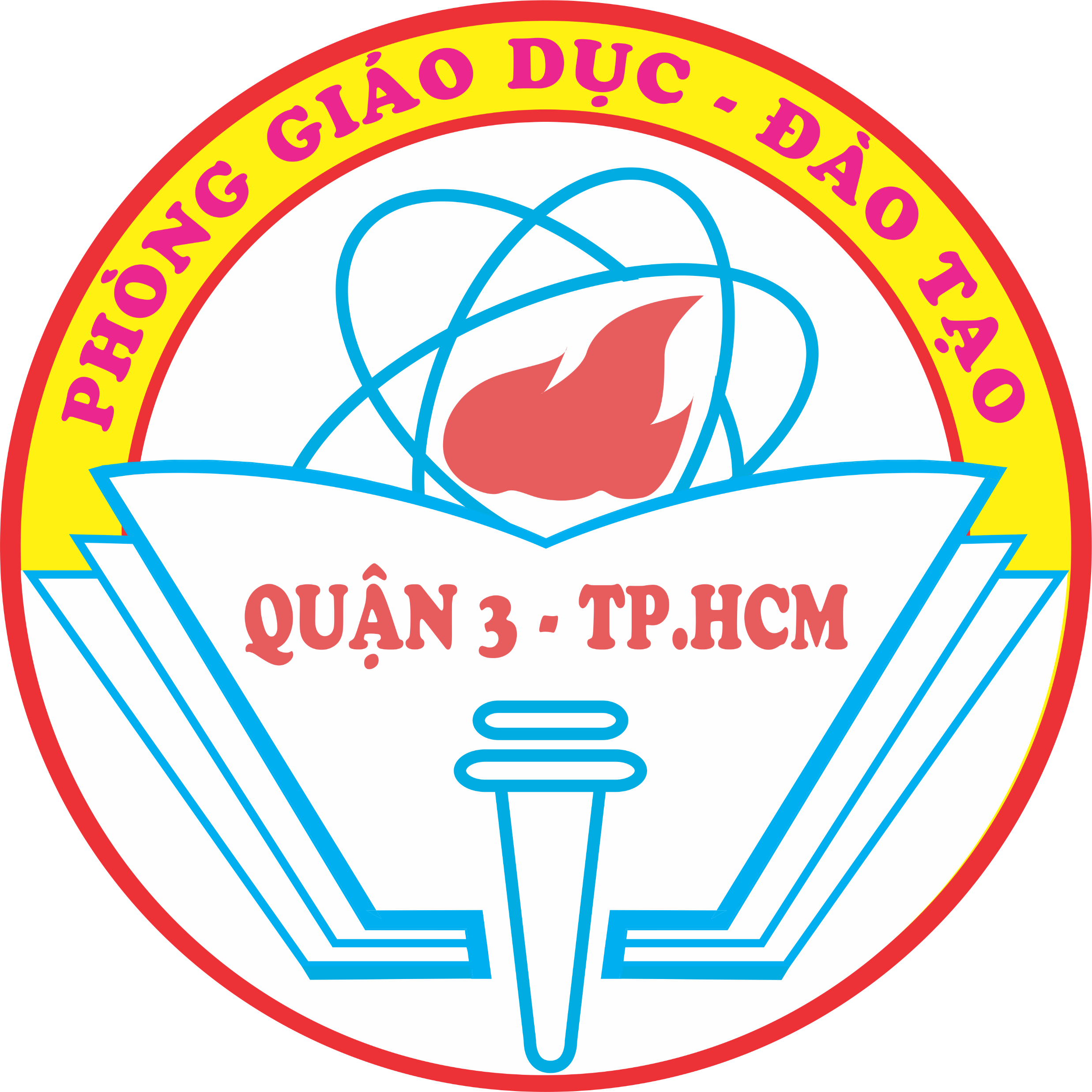 Say the word.
Circle the correct picture.
4. purple
3.orange
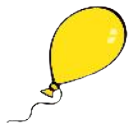 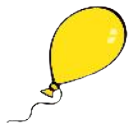 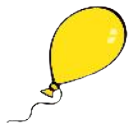 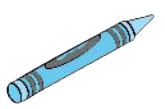 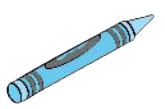 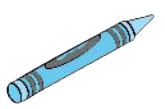 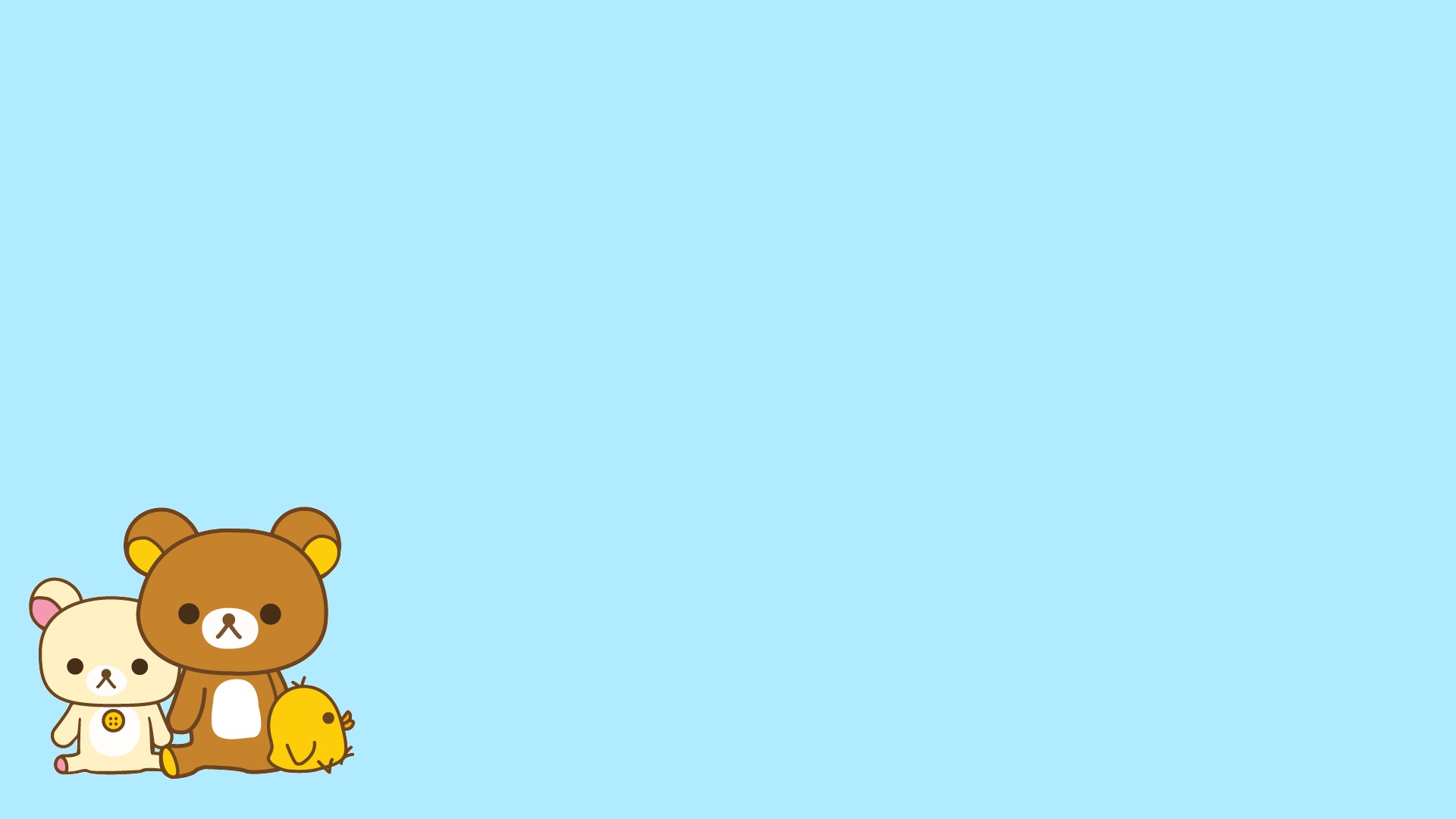 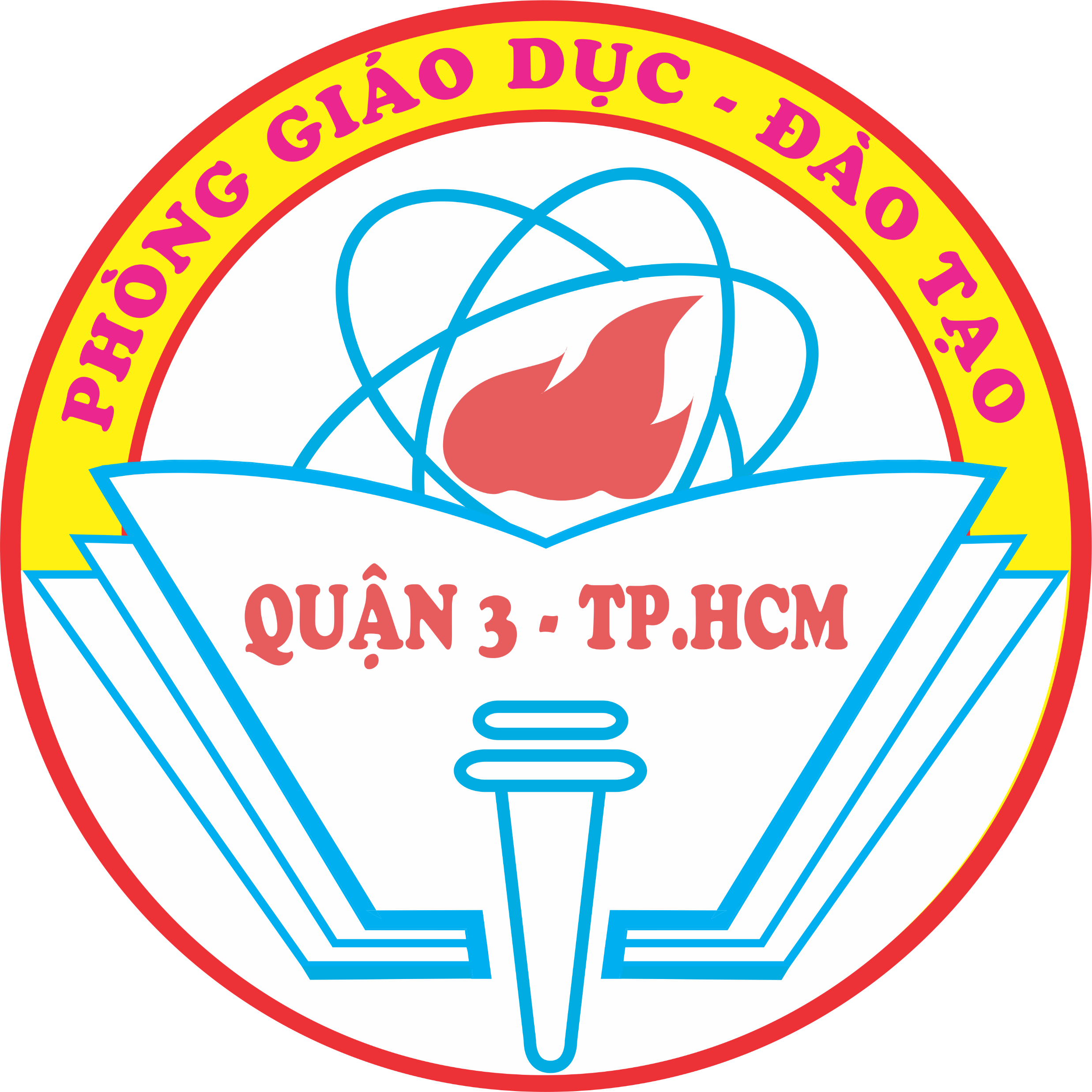 Say the word.
Circle the correct picture.
4. pink
3. brown
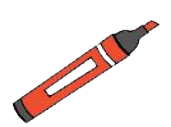 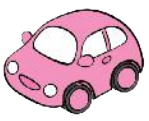 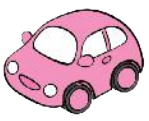 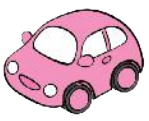 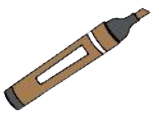 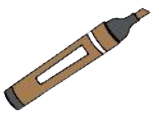 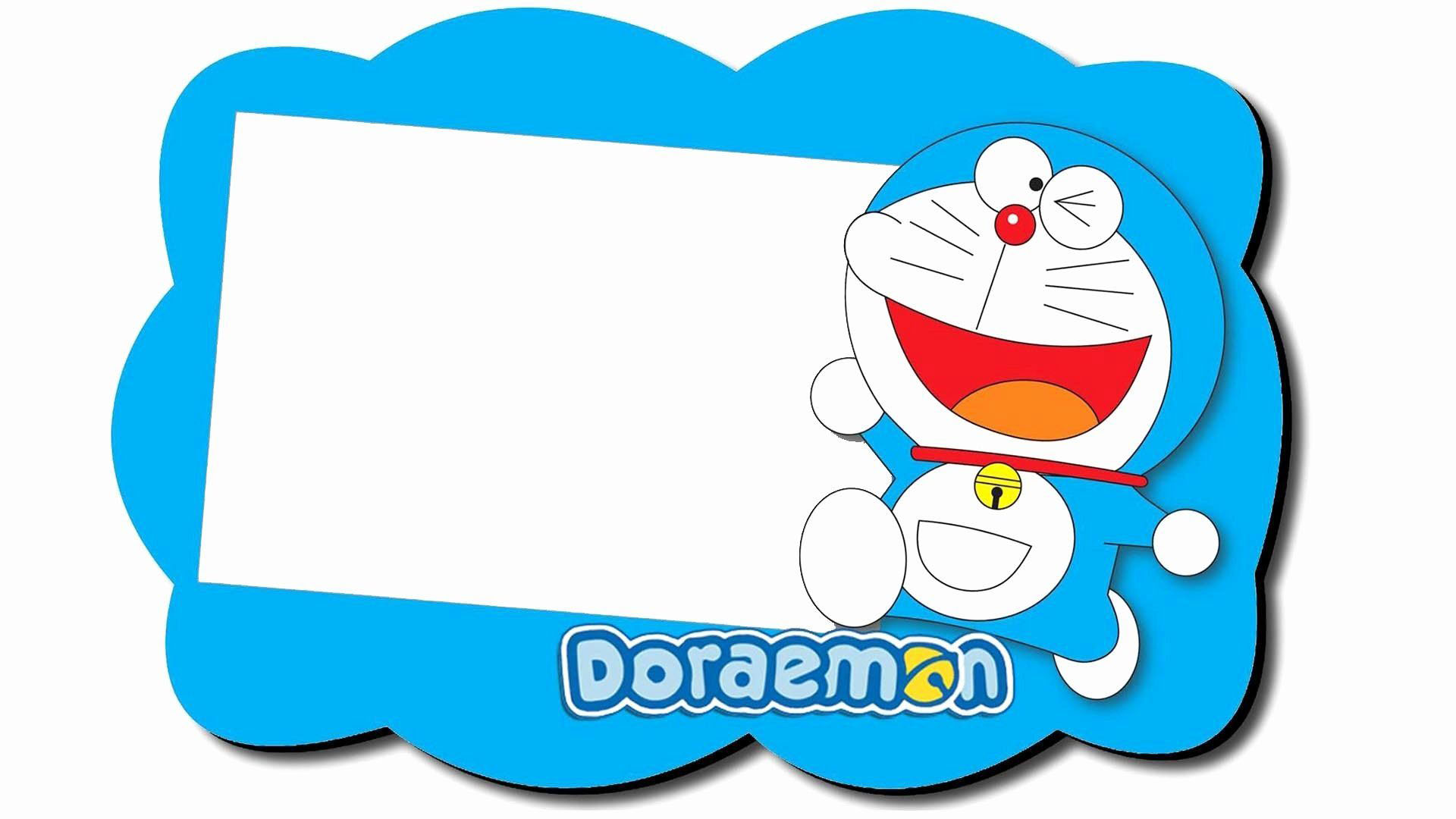 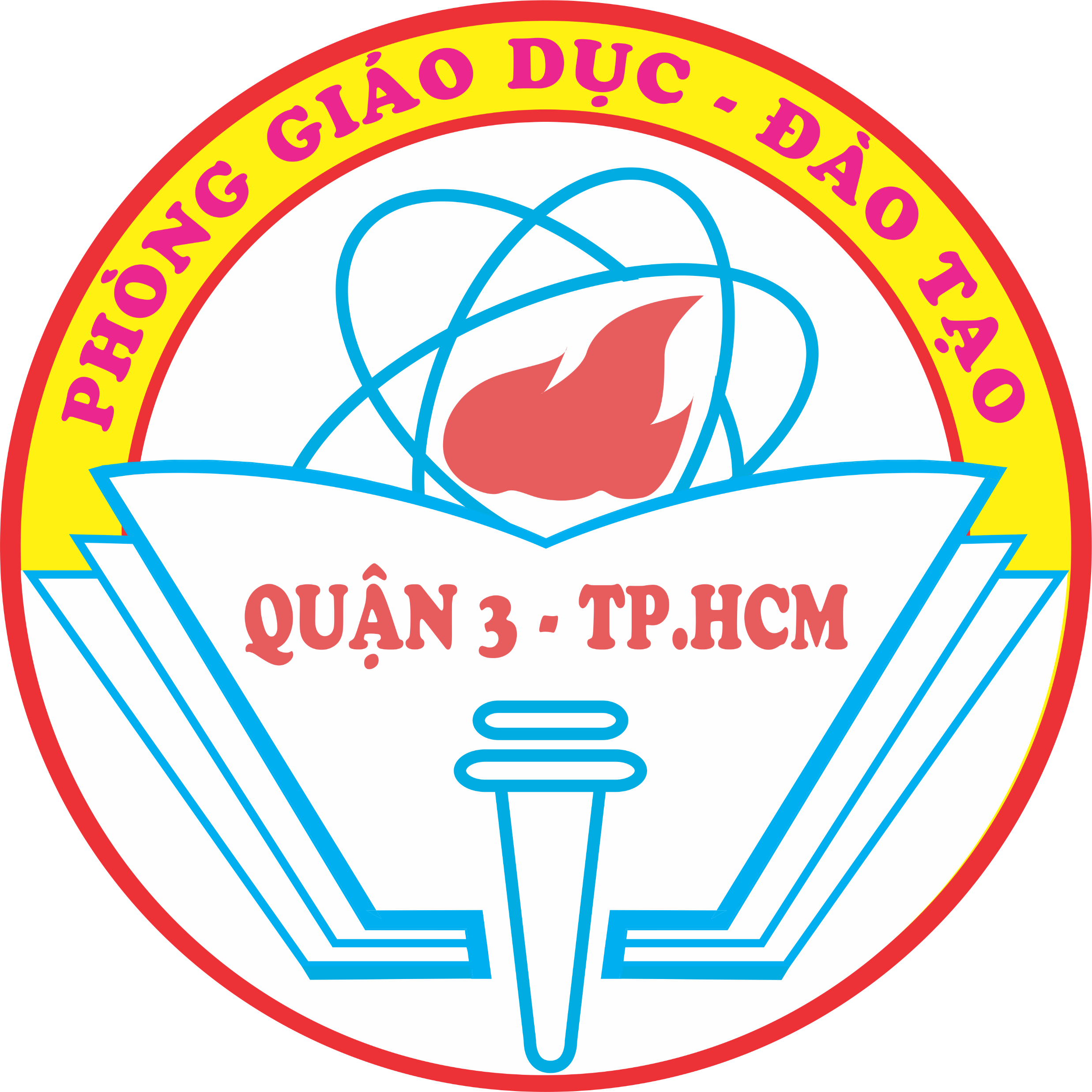 Read and color.
brown
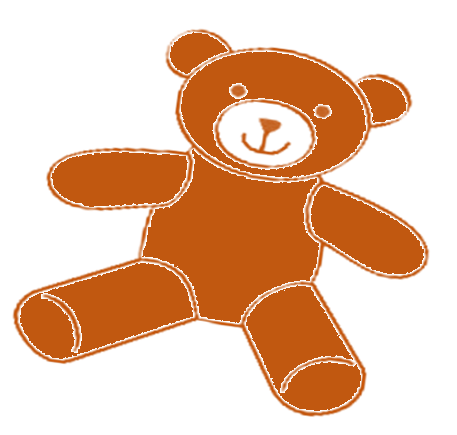 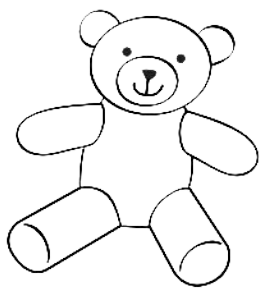 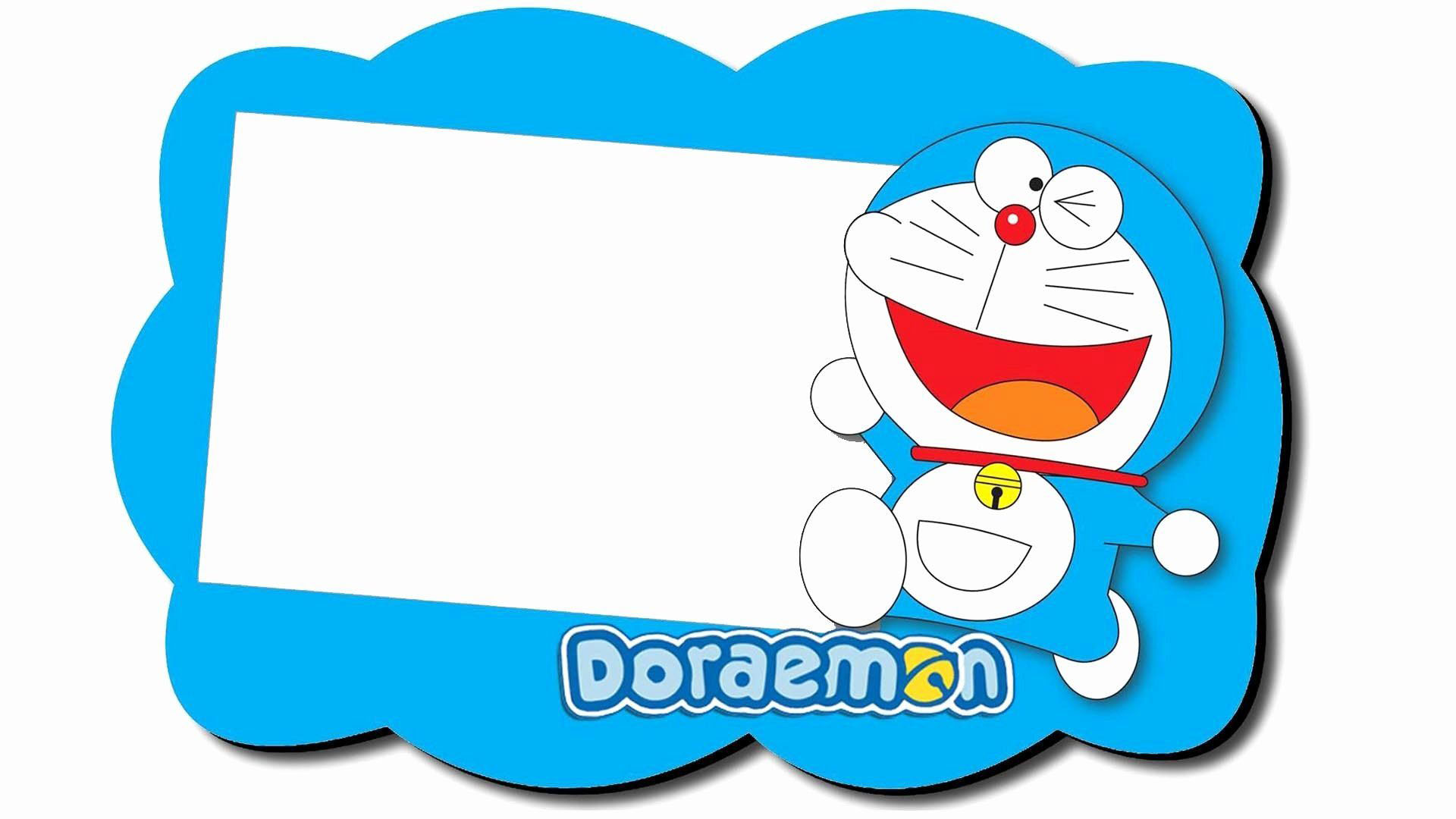 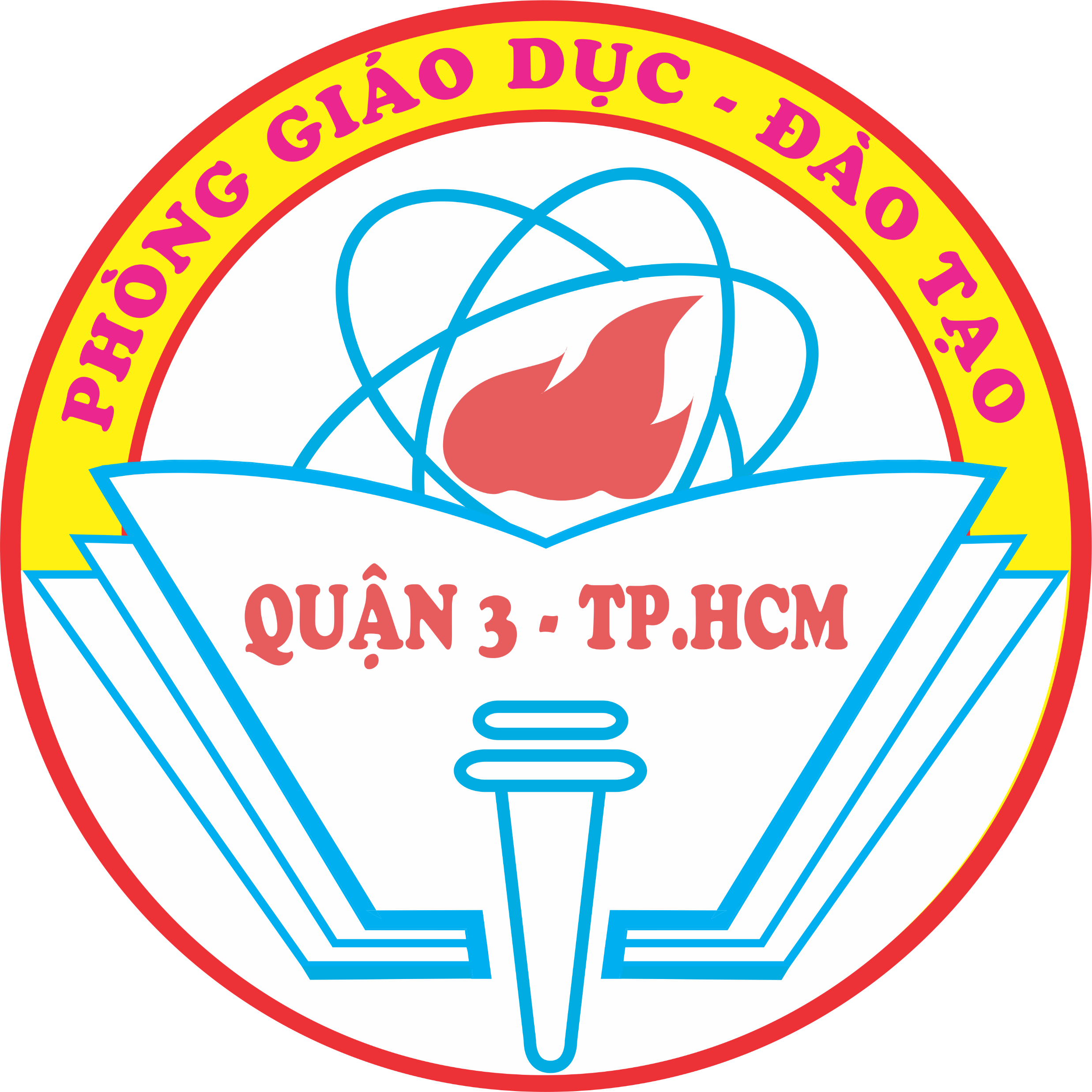 Read and color.
pink
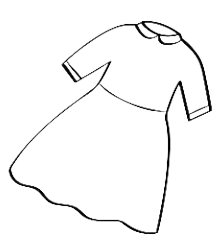 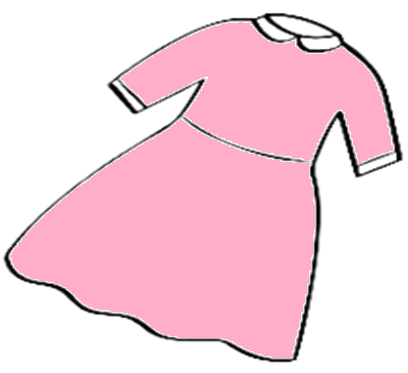 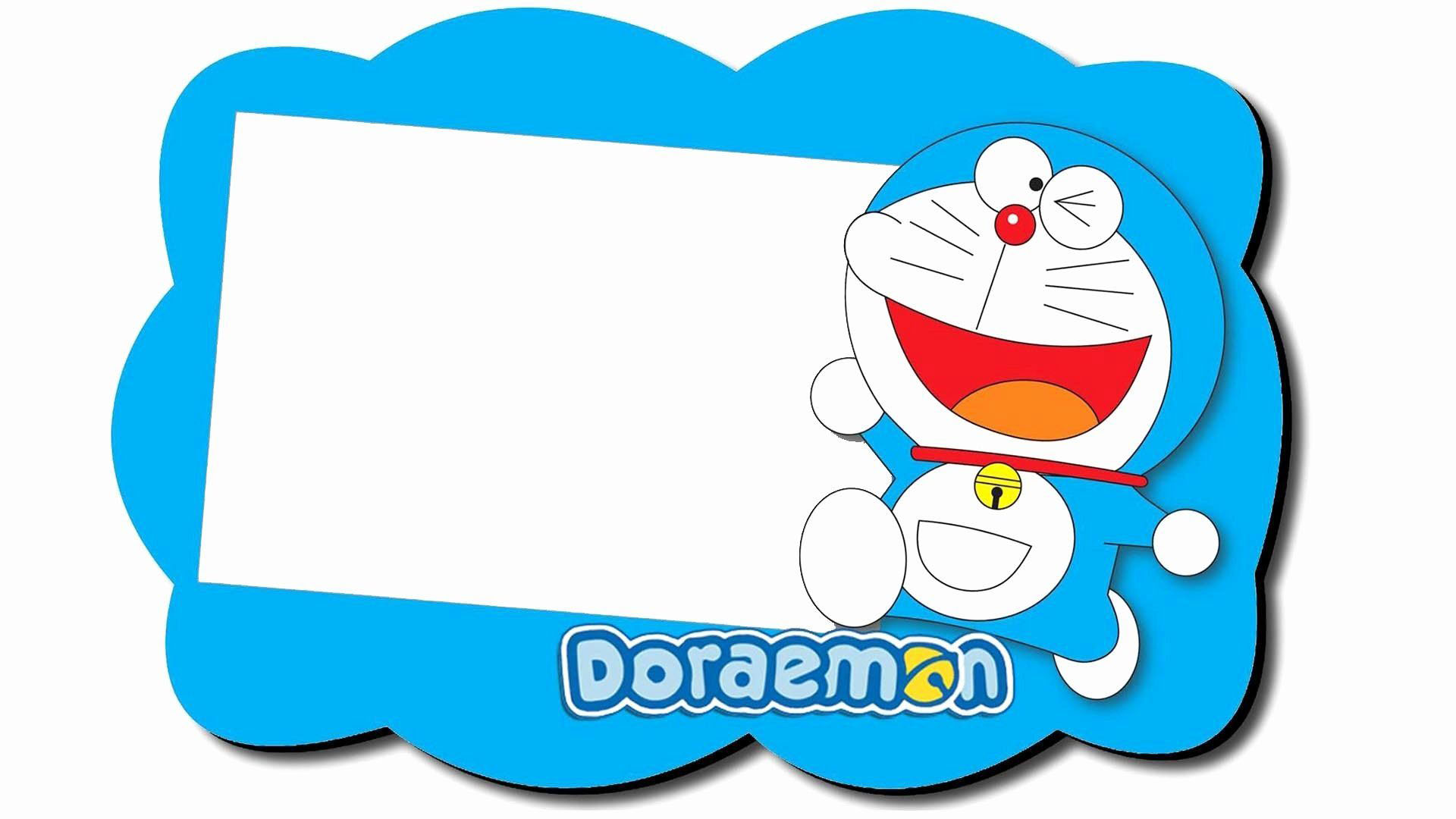 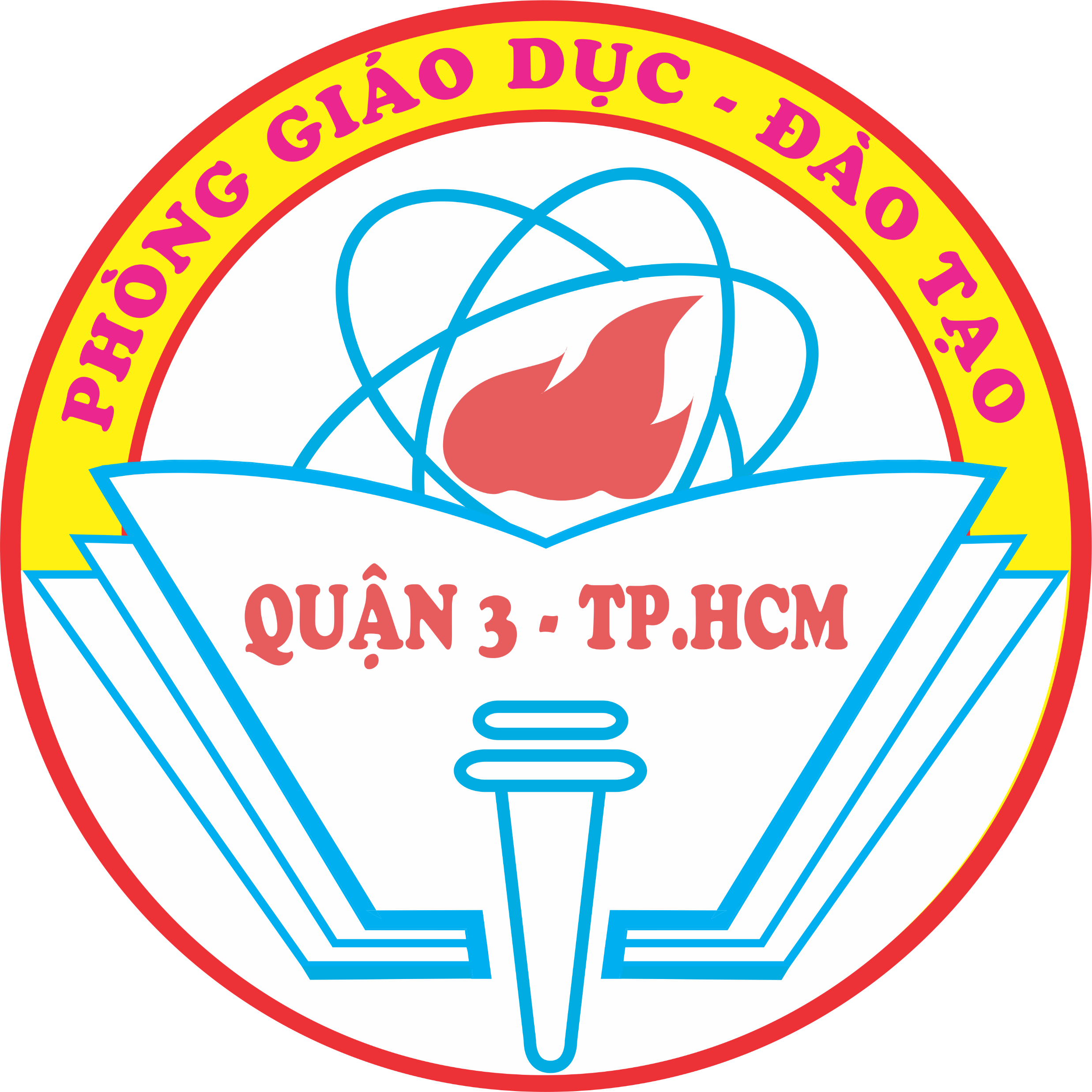 Read and color.
orange
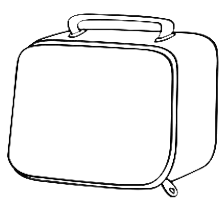 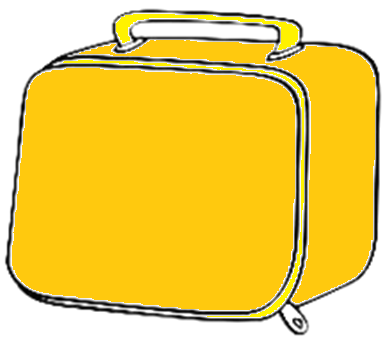 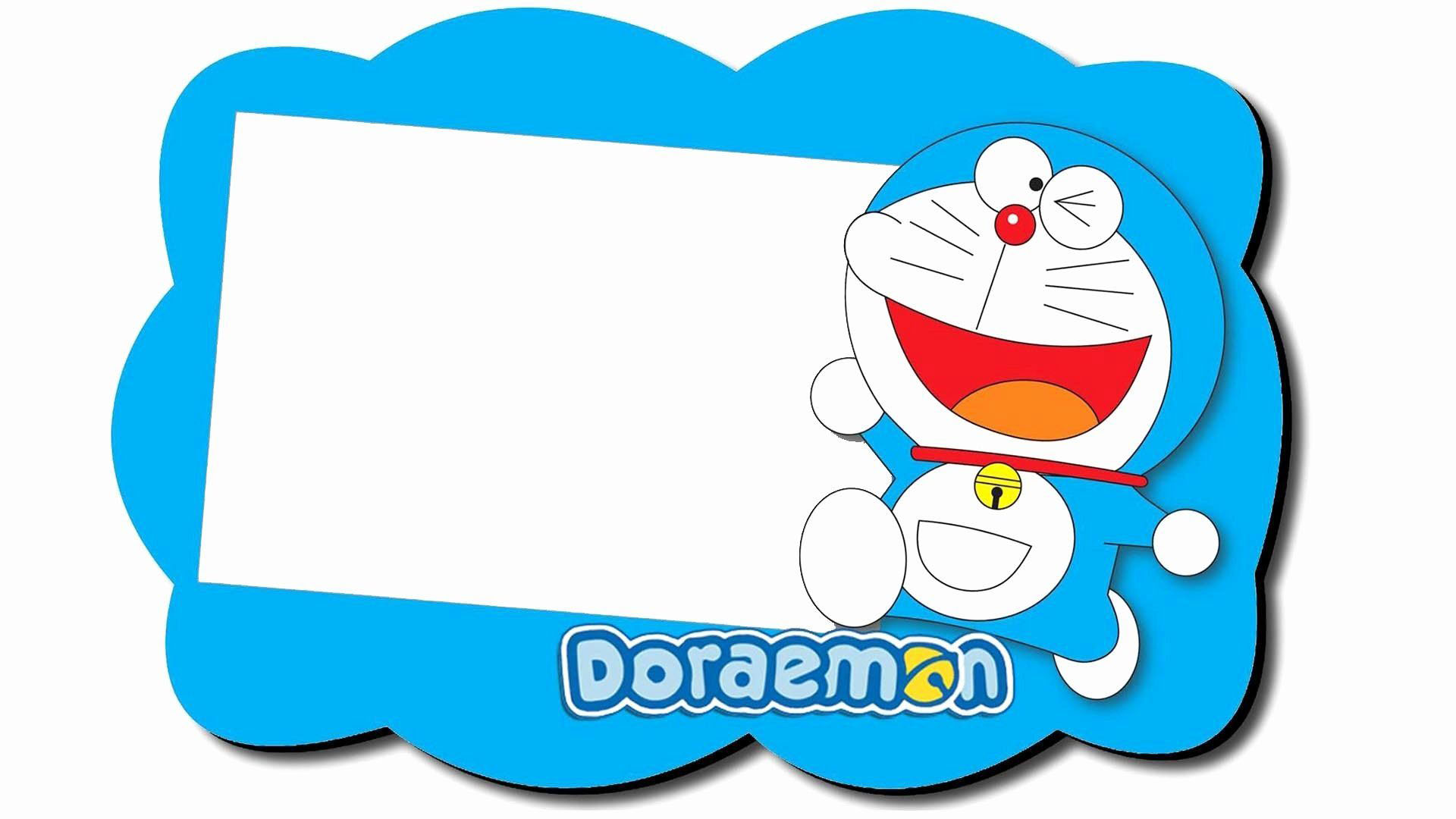 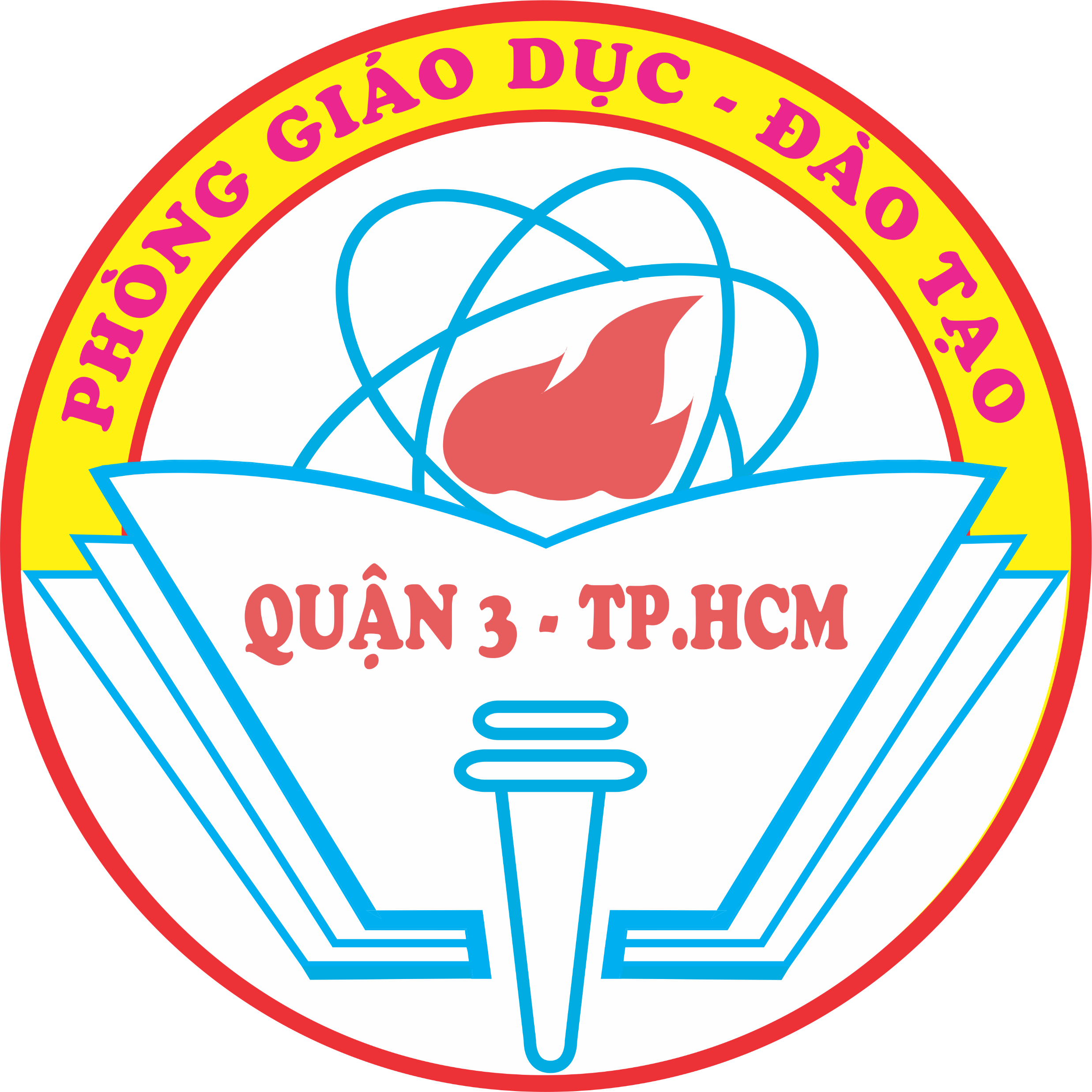 Read and color.
purple
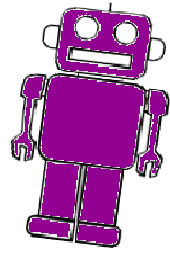 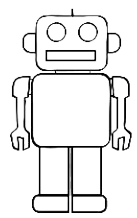 1 page 5
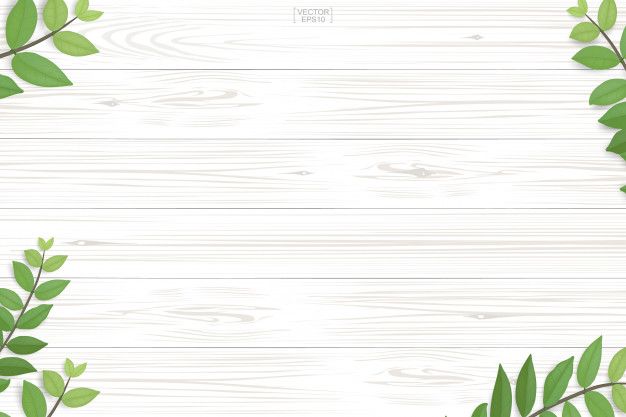 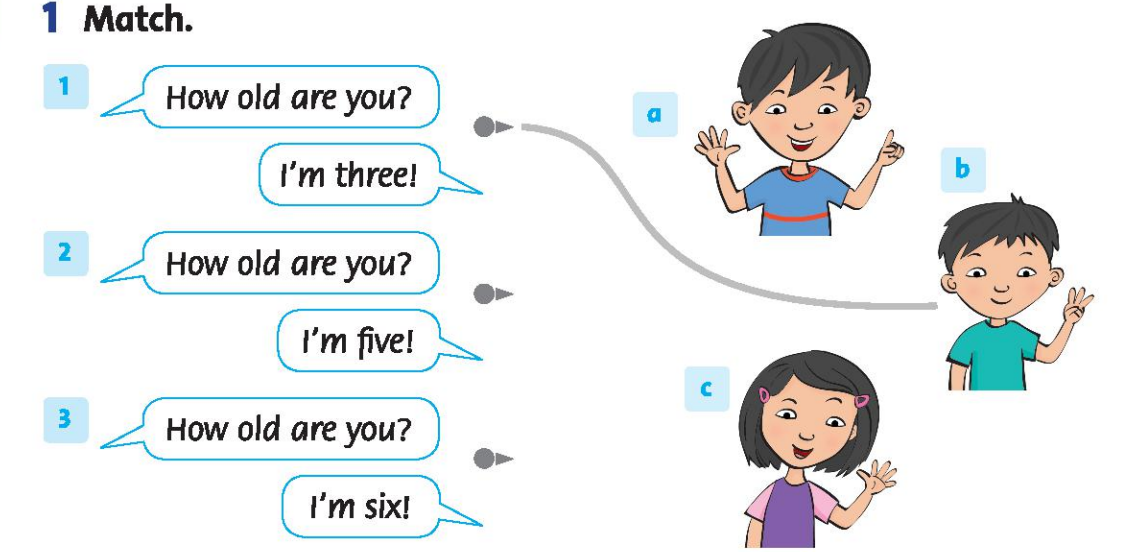 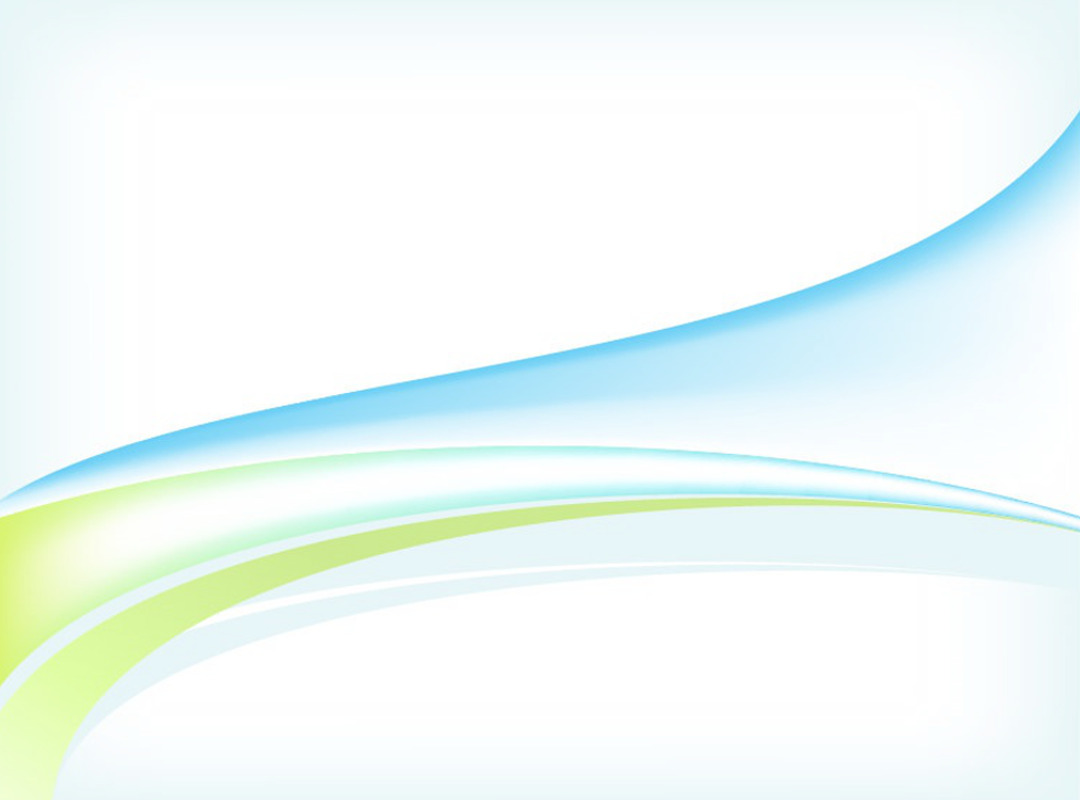 Stick in the box, please!
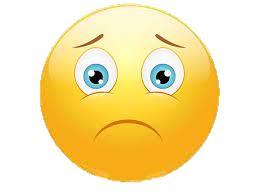 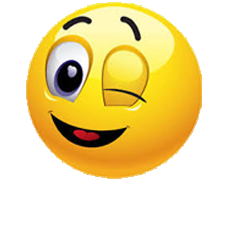 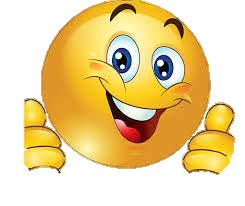 Very satisfied
Satisfied
Not satisfied
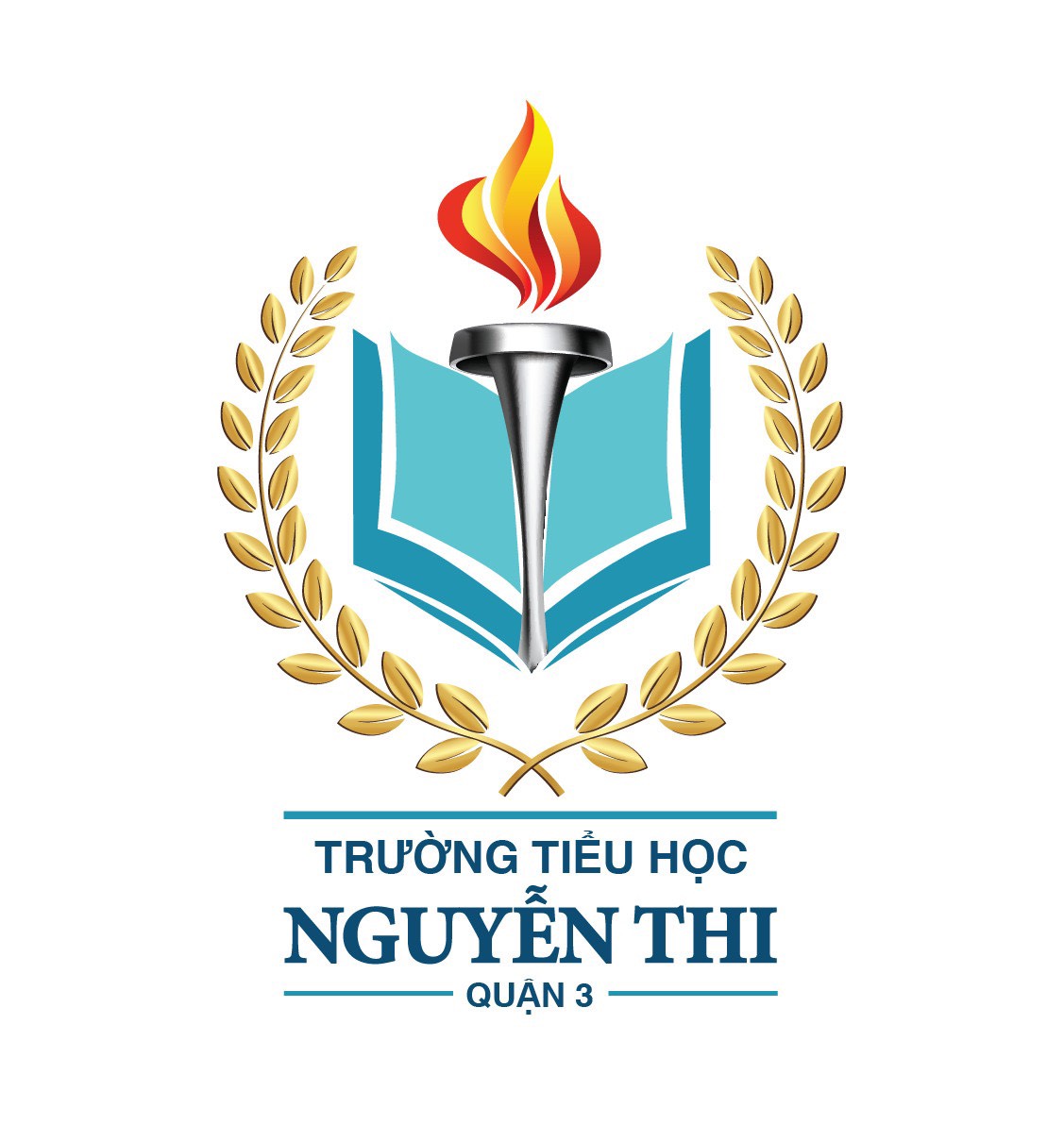 PEOPLE’S COMMITTEE OF DISTRICT 3 NGUYỄN THI PRIMARY SCHOOL
Thanks for your watching.
Teacher:Võ Thị Mỹ Phượng
Nguyễn Thi primary school’s website 
https://thnguyenthiq3.hcm.edu.vn